Радиационные эффекты альфа-радиоактивных изотопов
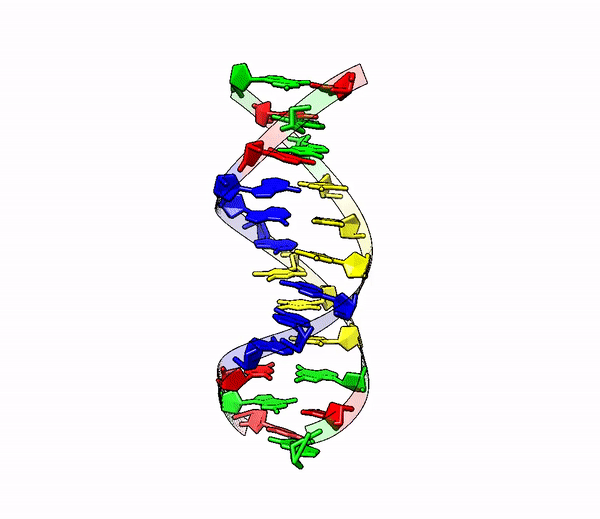 Матвей Вологжин
Студент 4-го курса ФФ ТГУ
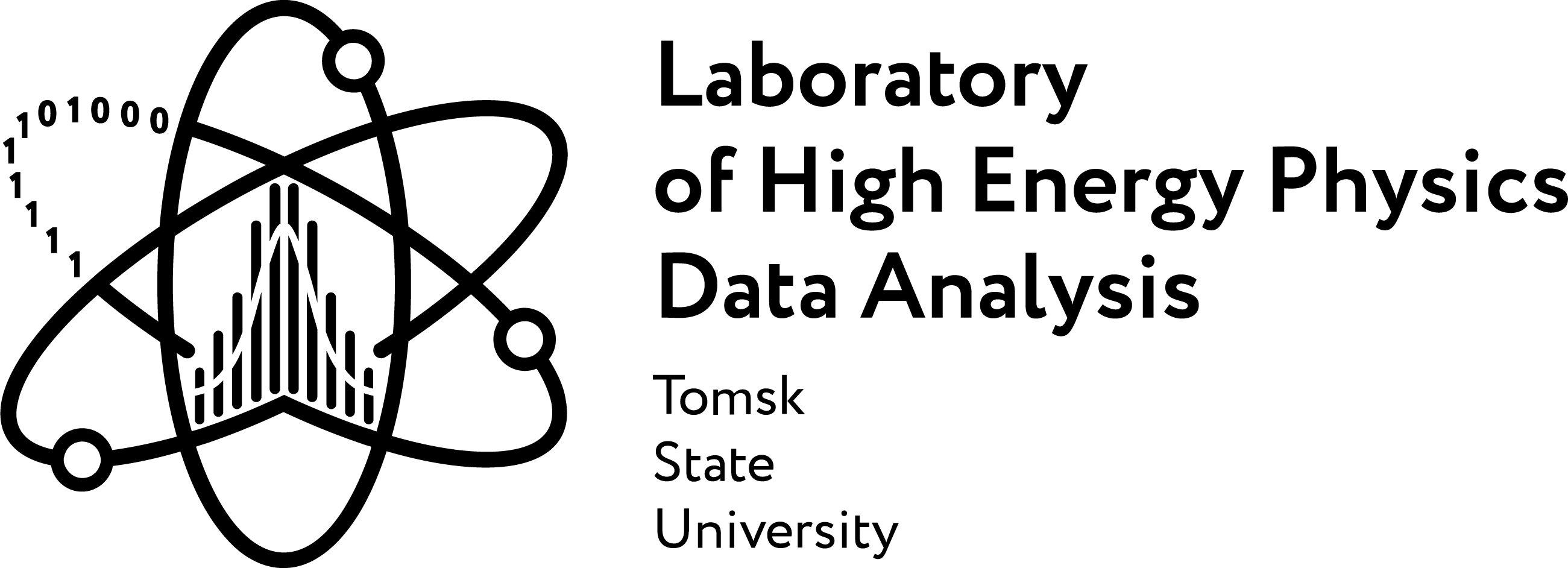 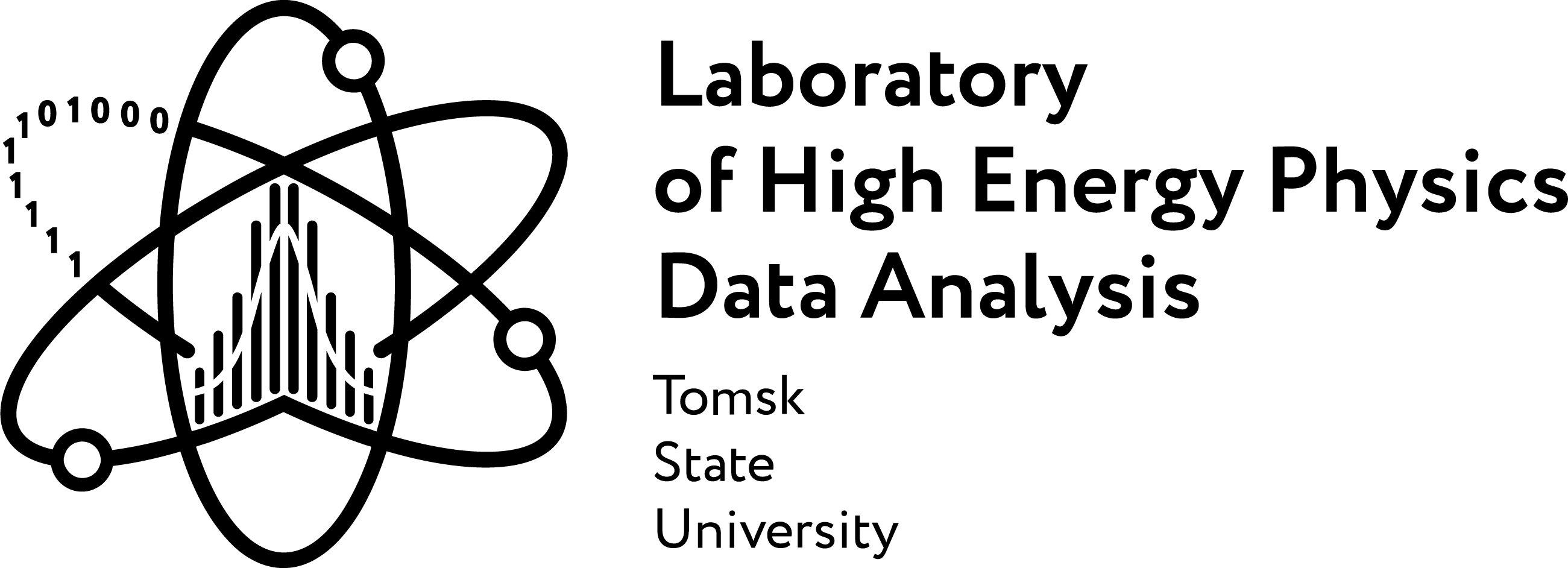 matvey.vologzhin@mail.ru
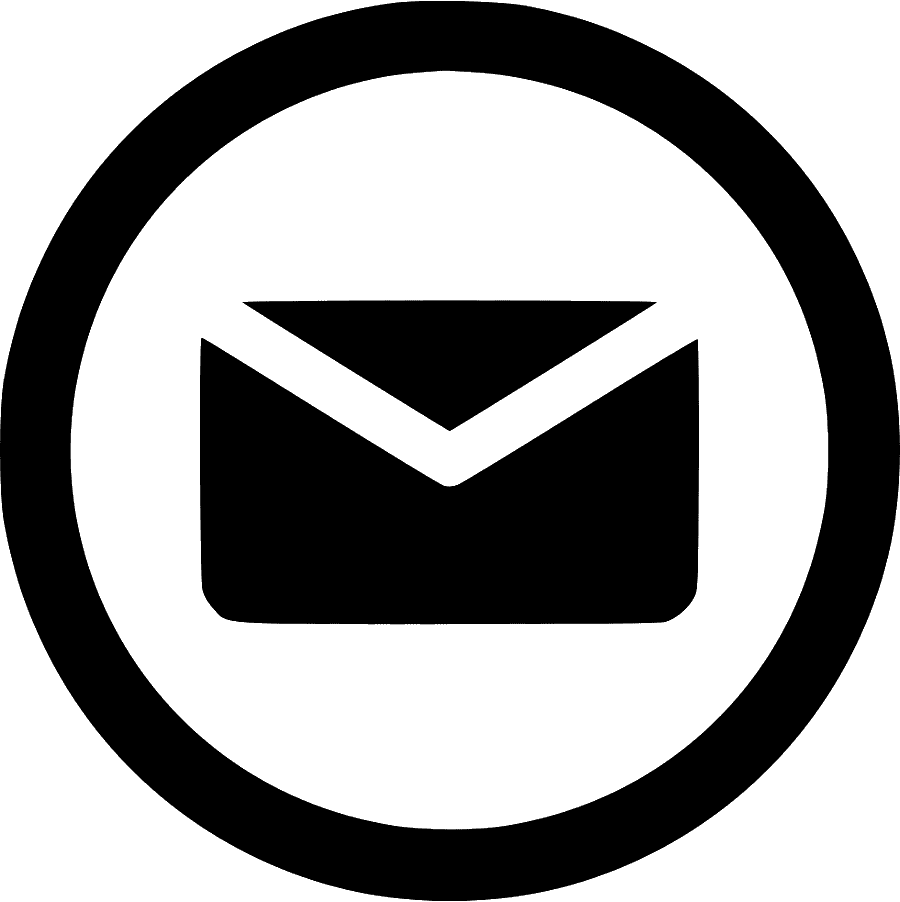 07/07/2025
Отчёт (26.05-07.07)
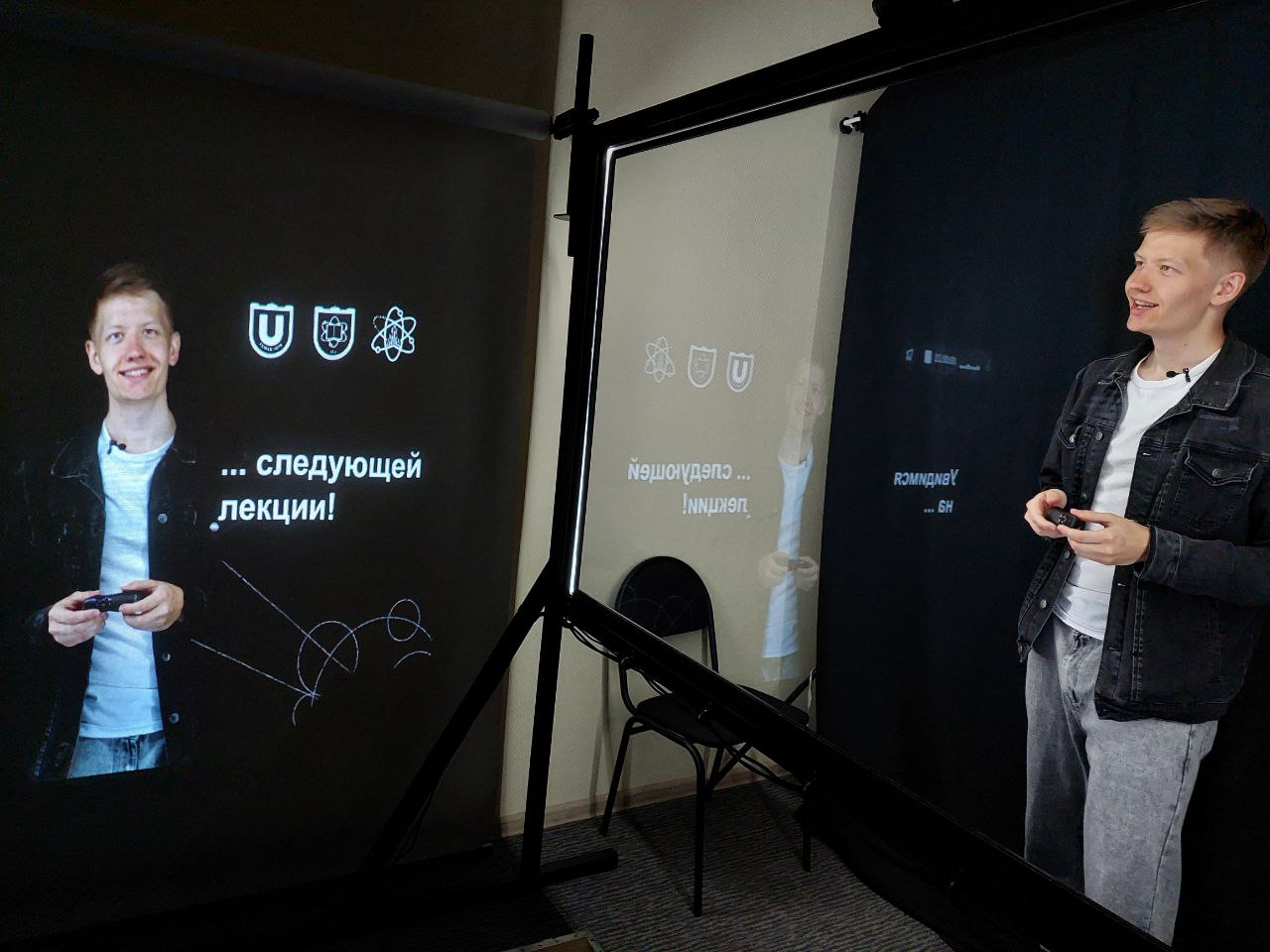 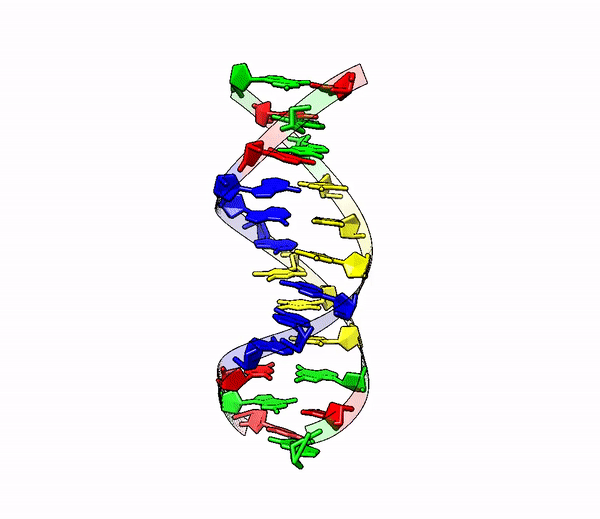 Полученные результаты
Лаборатория
Защитил выпускную квалификационную работу (ВКР) и получил красный диплом
Полностью отсняли курс «Введение в физику элементарных частиц»
Получил подтверждение на участие в конференции LomCon-2025
Провели расчёты для протонов, ядер углерода и электронов 

Внелабораторная деятельность
Заняли III-место на Кубке Профкома в общем зачёте и I-ое место по дисциплине «Волейбол»                                                кто бы сомневался
Получил сильное растяжение🤕, поэтому сейчас не с вами
Помогаю приёмной комиссии
«Введение в физика элементарных частиц»
Кадр из записи курса
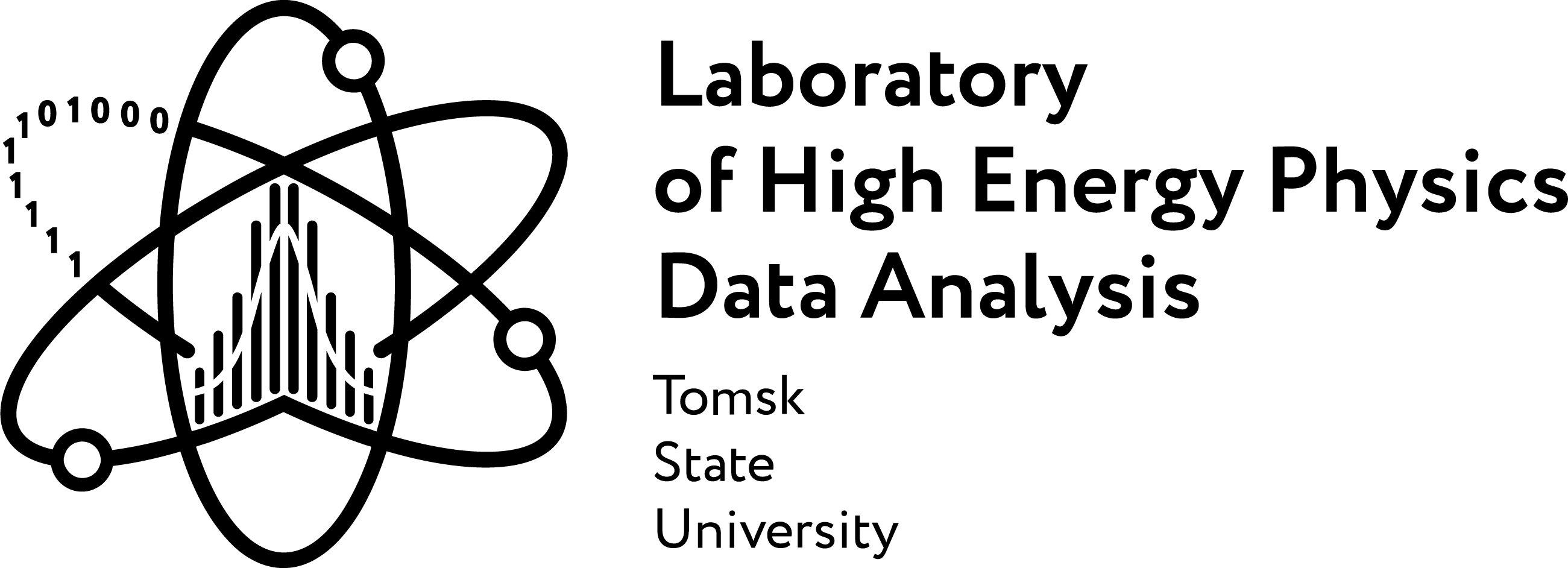 matvey.vologzhin@mail.ru
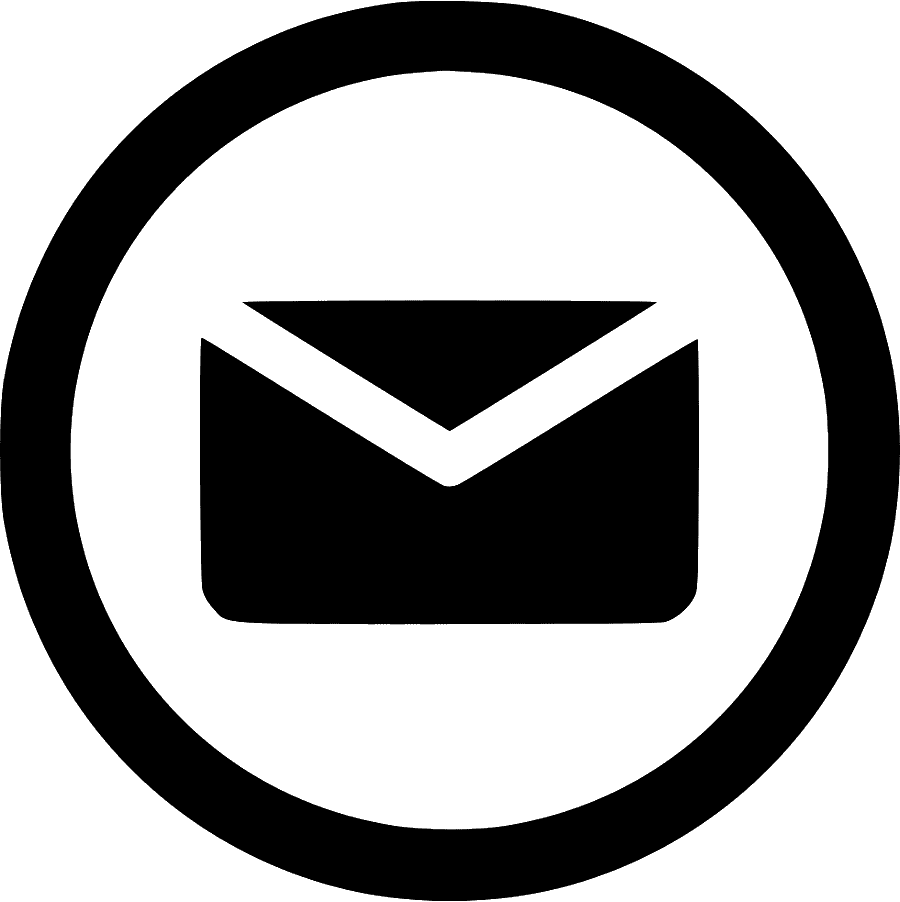 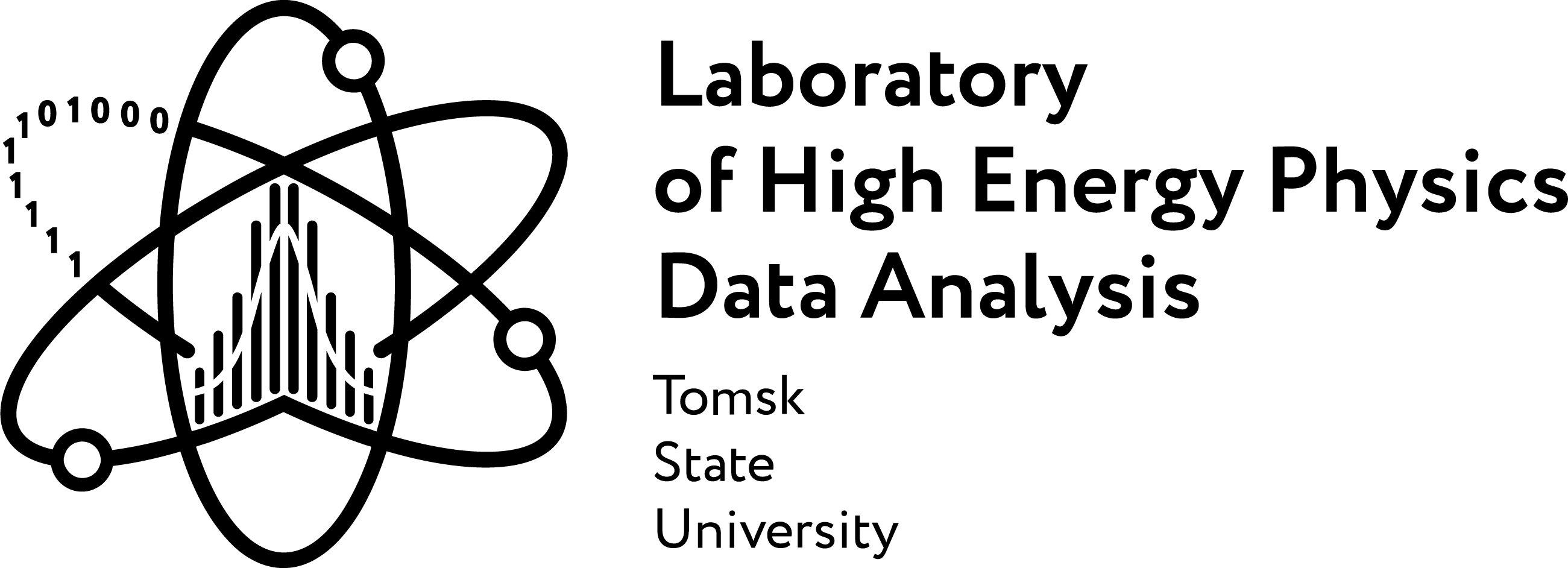 07/07/2025
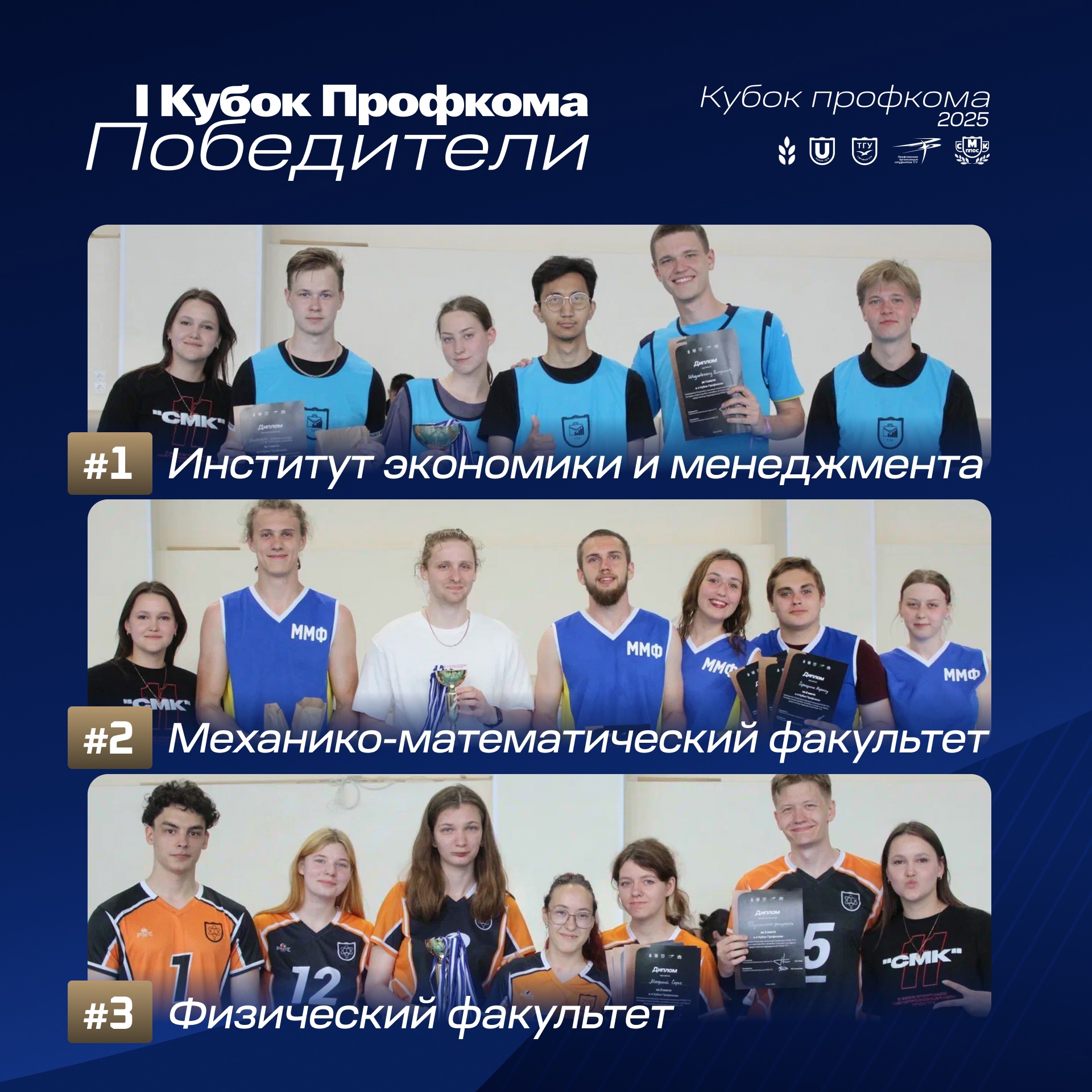 matvey.vologzhin@mail.ru
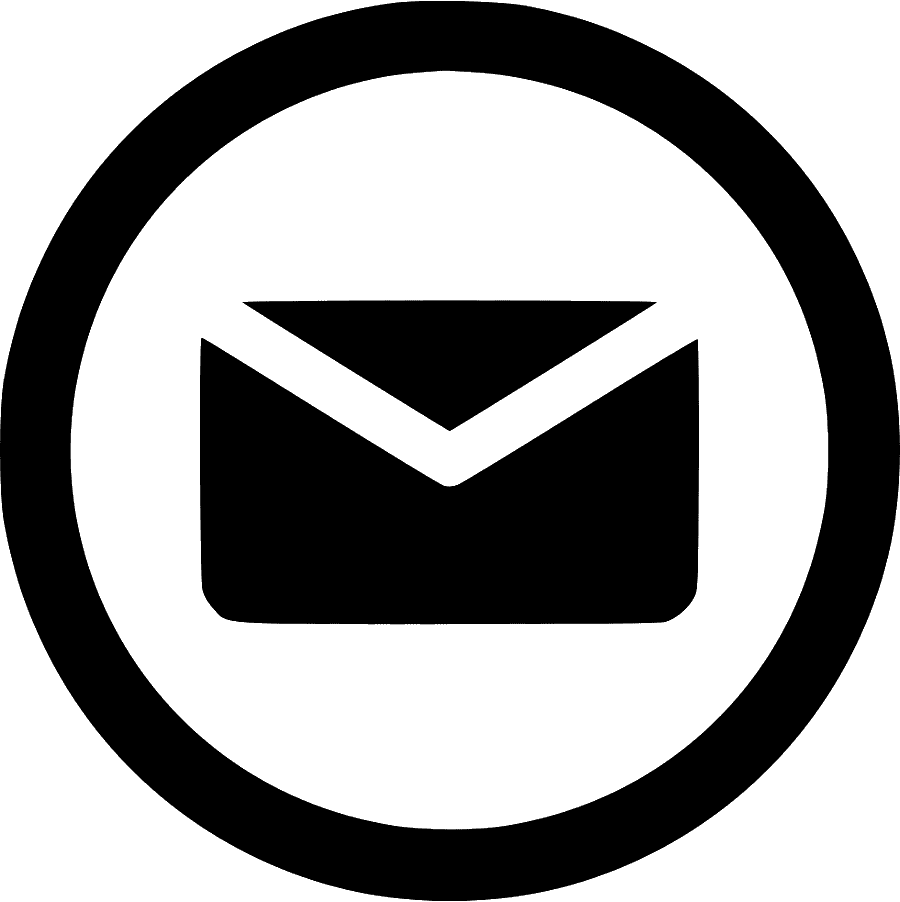 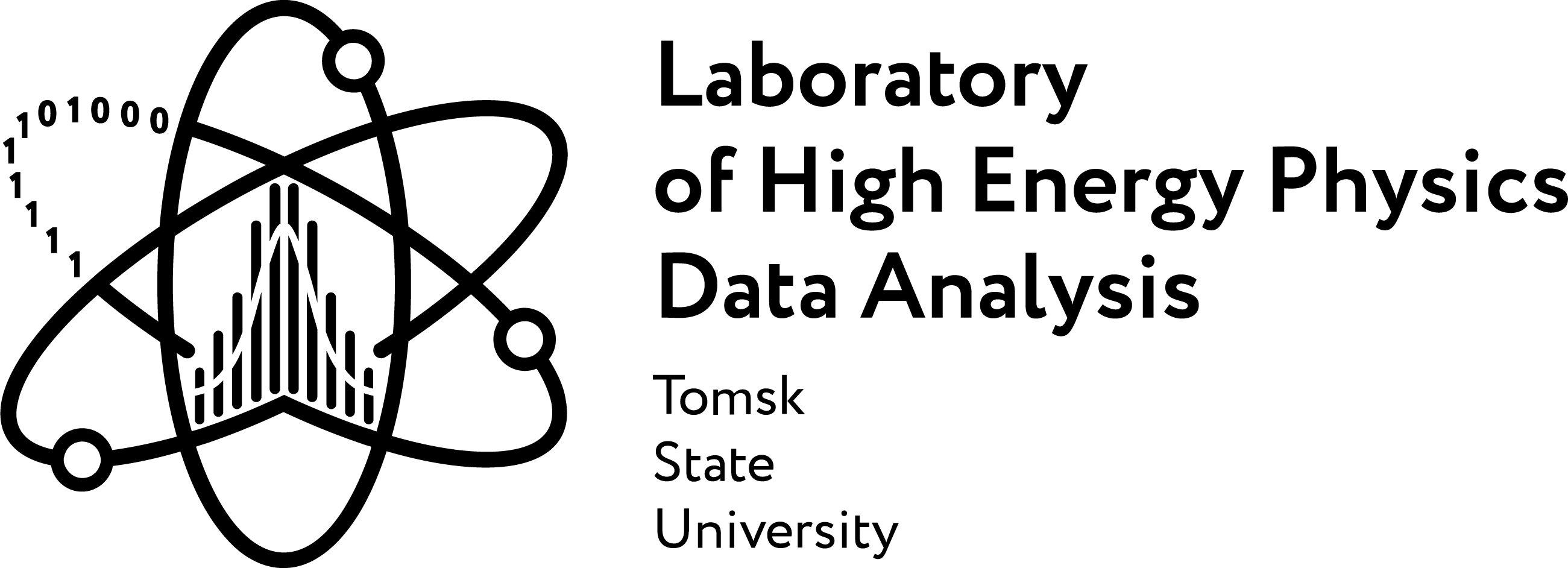 Карточка из поста ВК с I-го Кубка Профкома
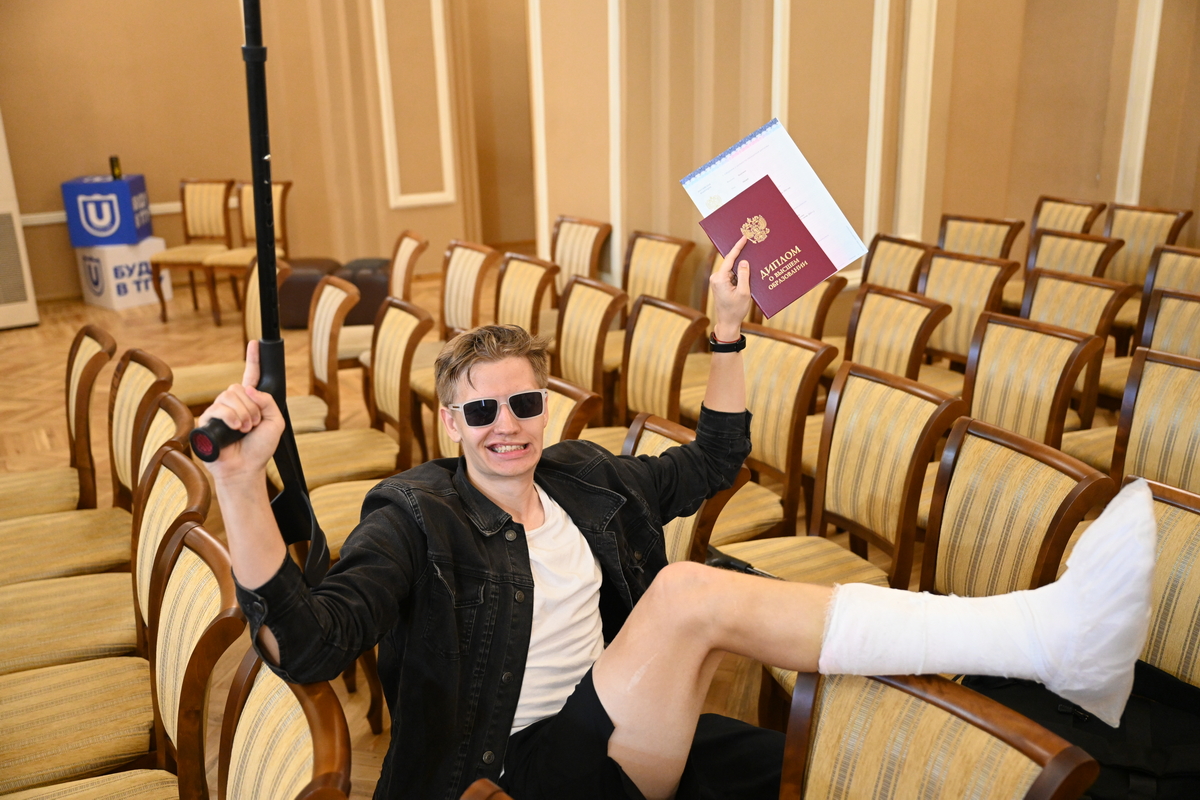 Вручение диплома (03.07.2025)
matvey.vologzhin@mail.ru
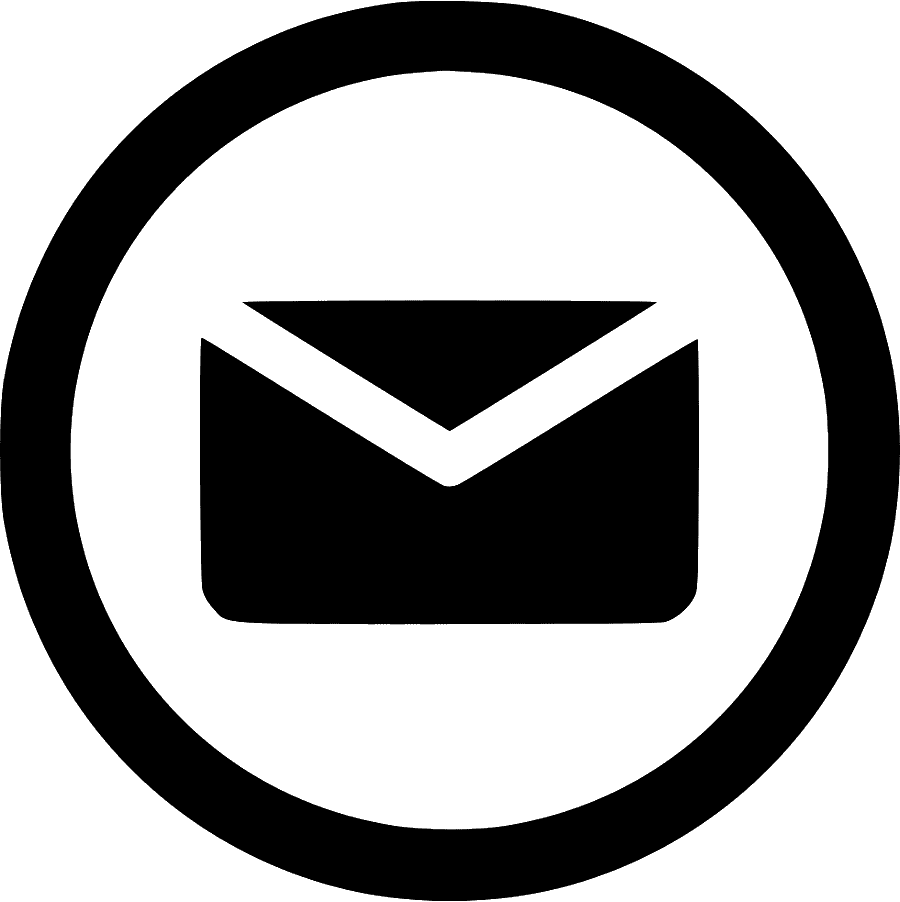 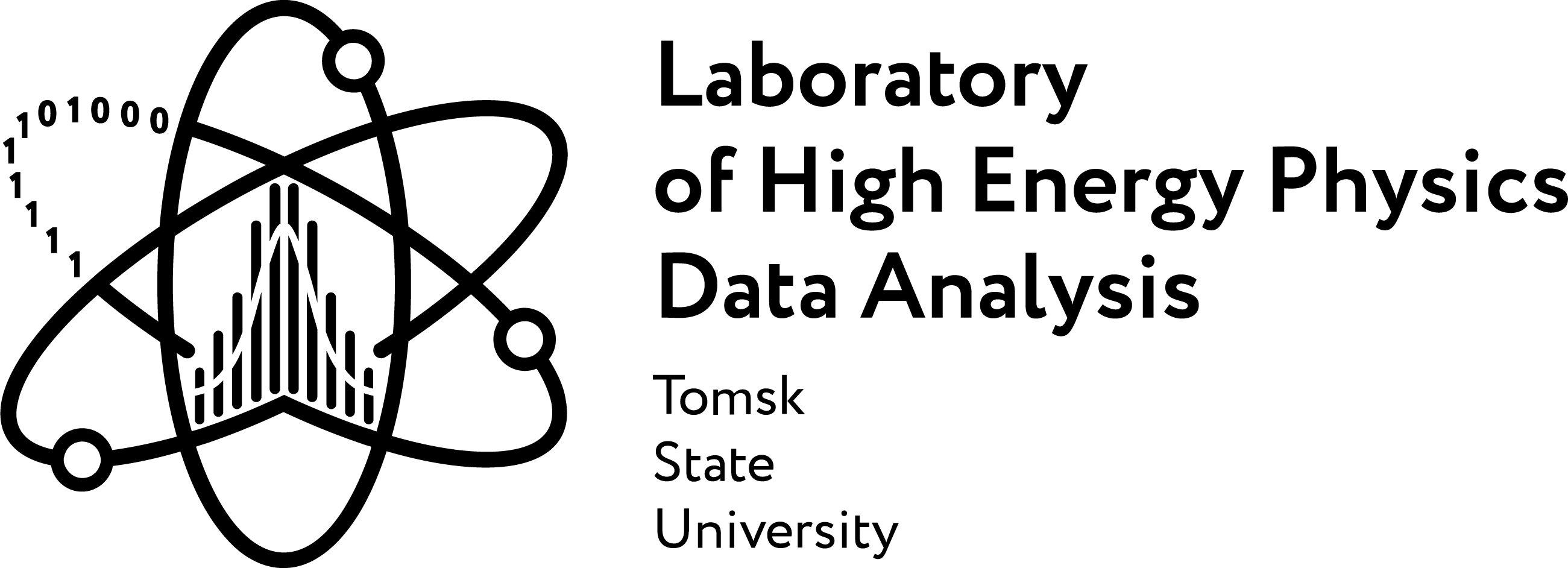 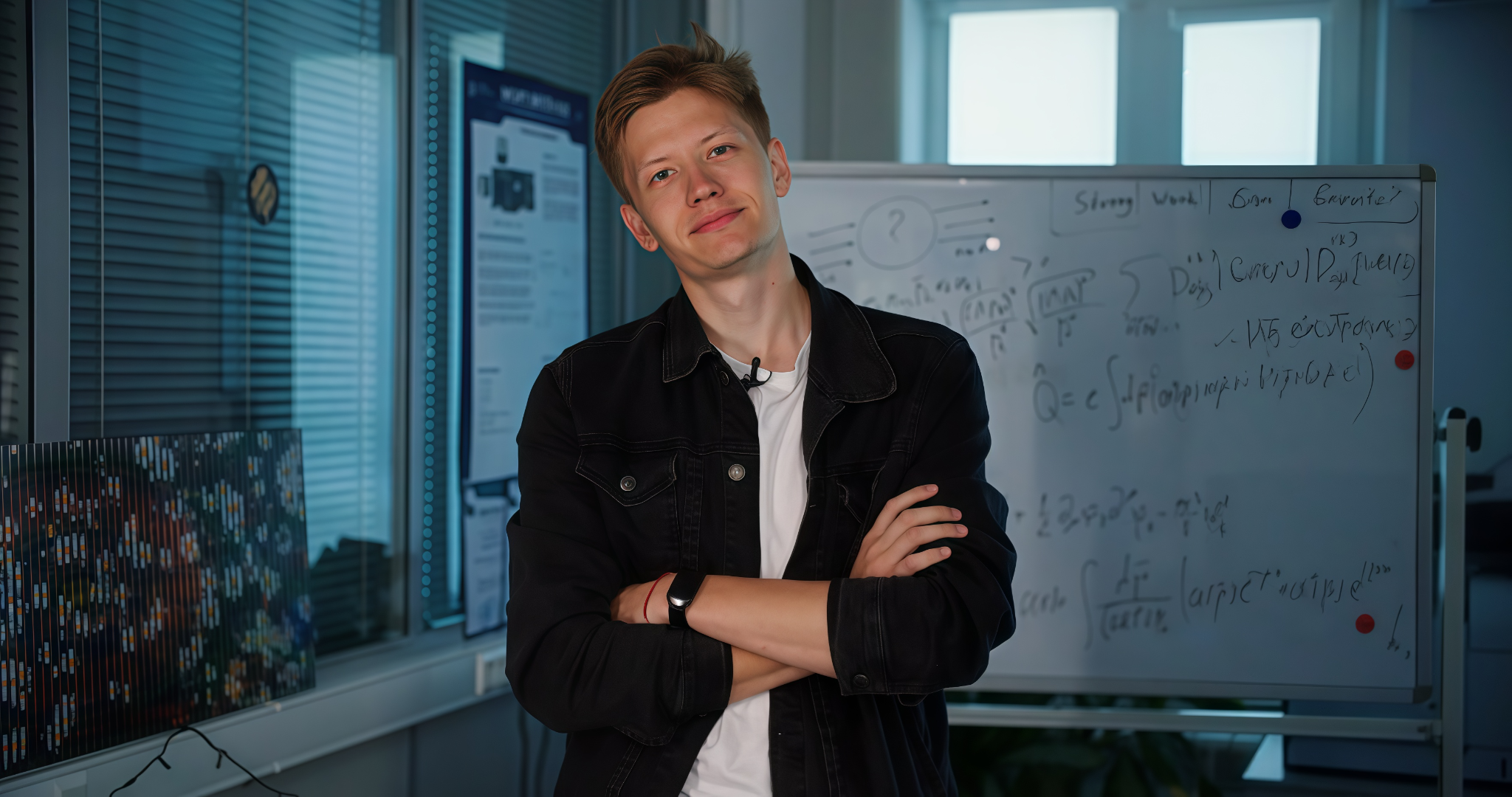 Кадры с записи онлайн-курса
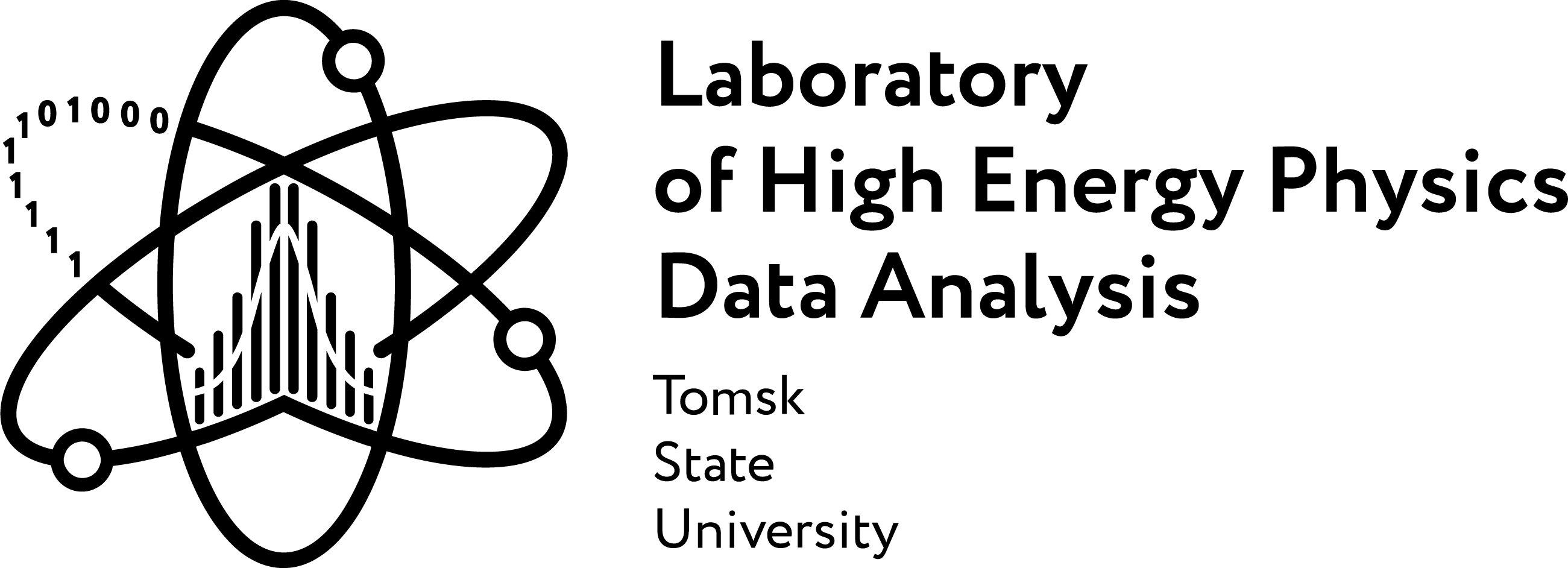 matvey.vologzhin@mail.ru
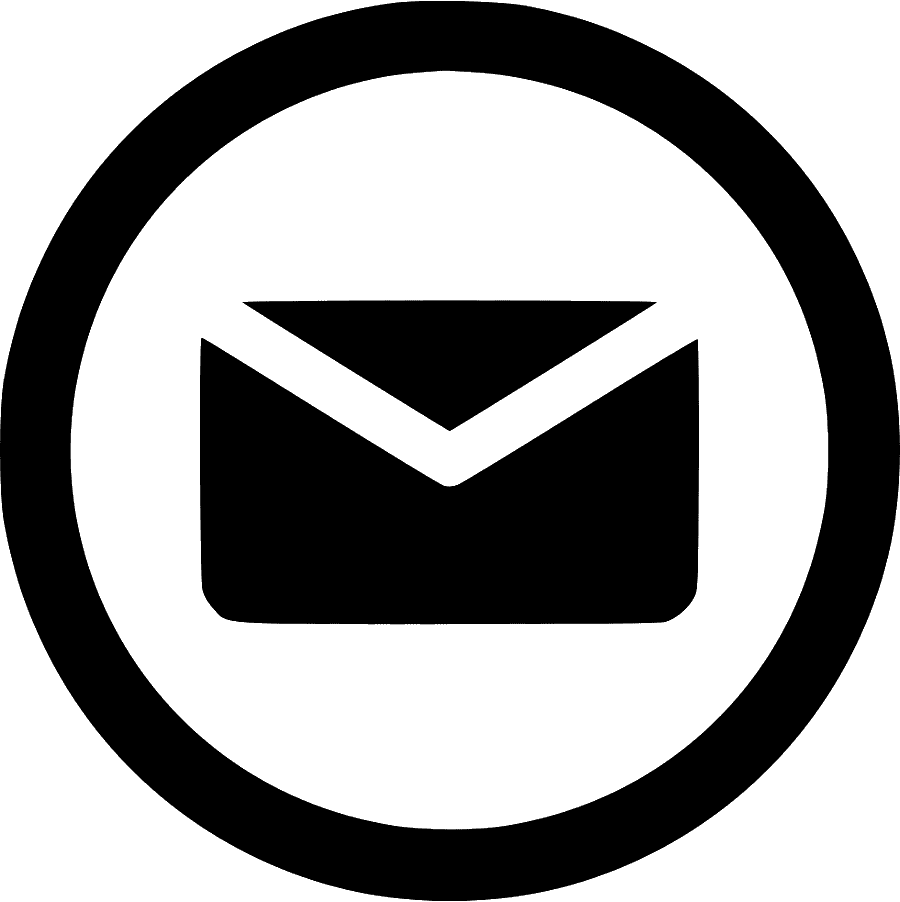 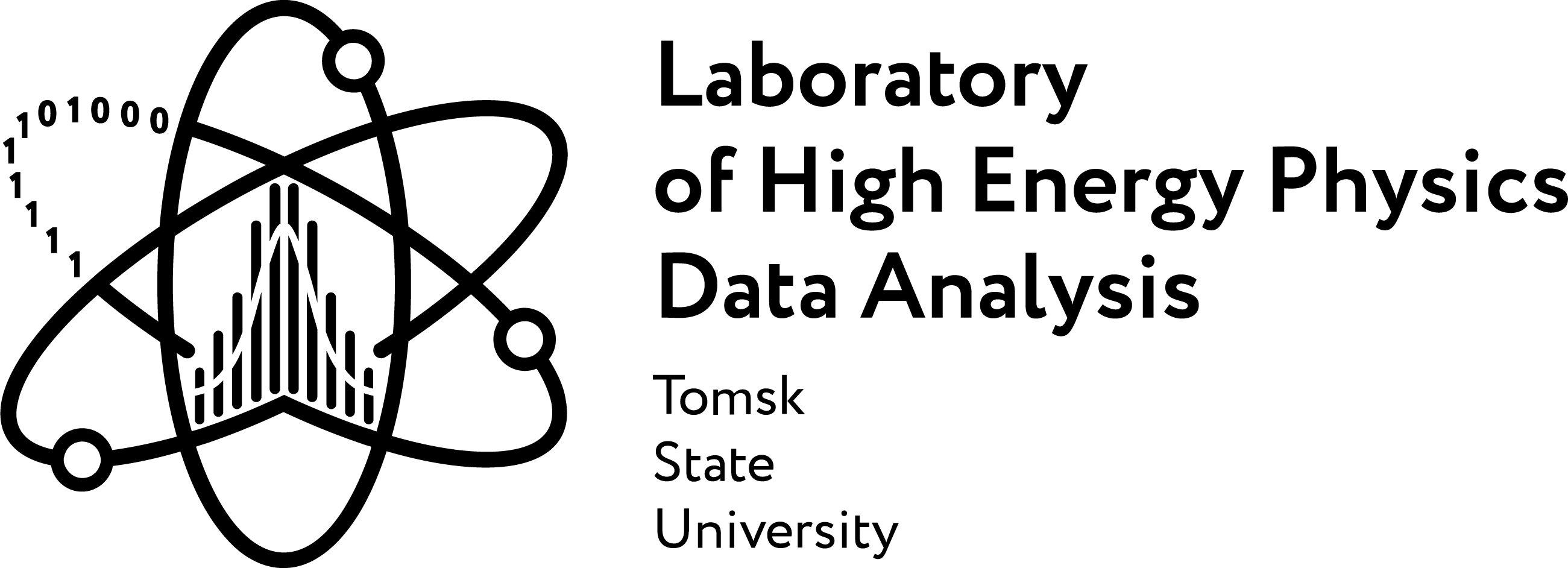 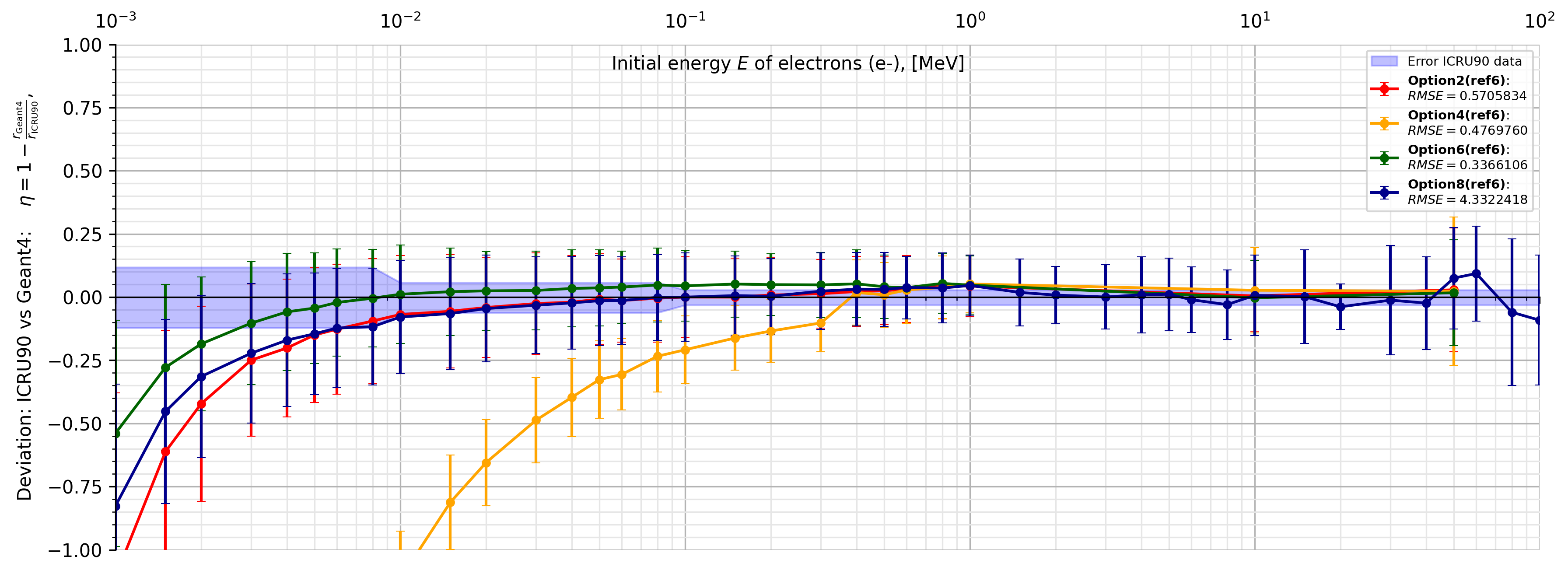 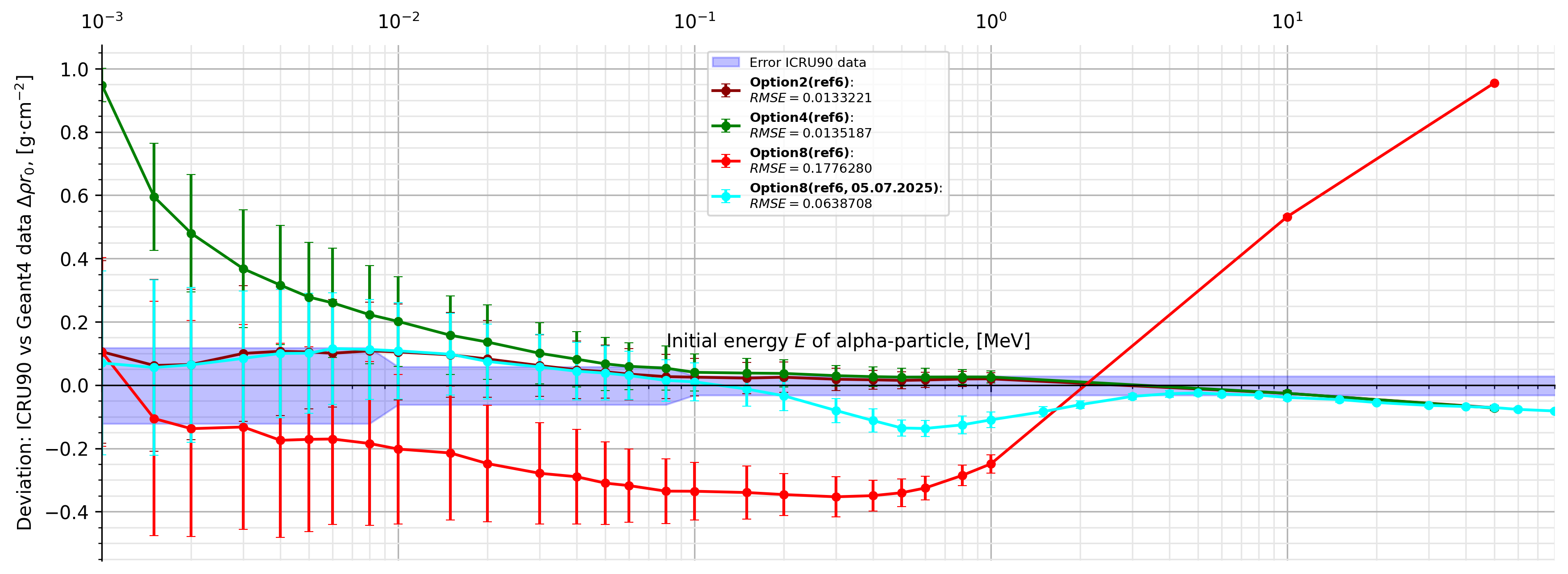 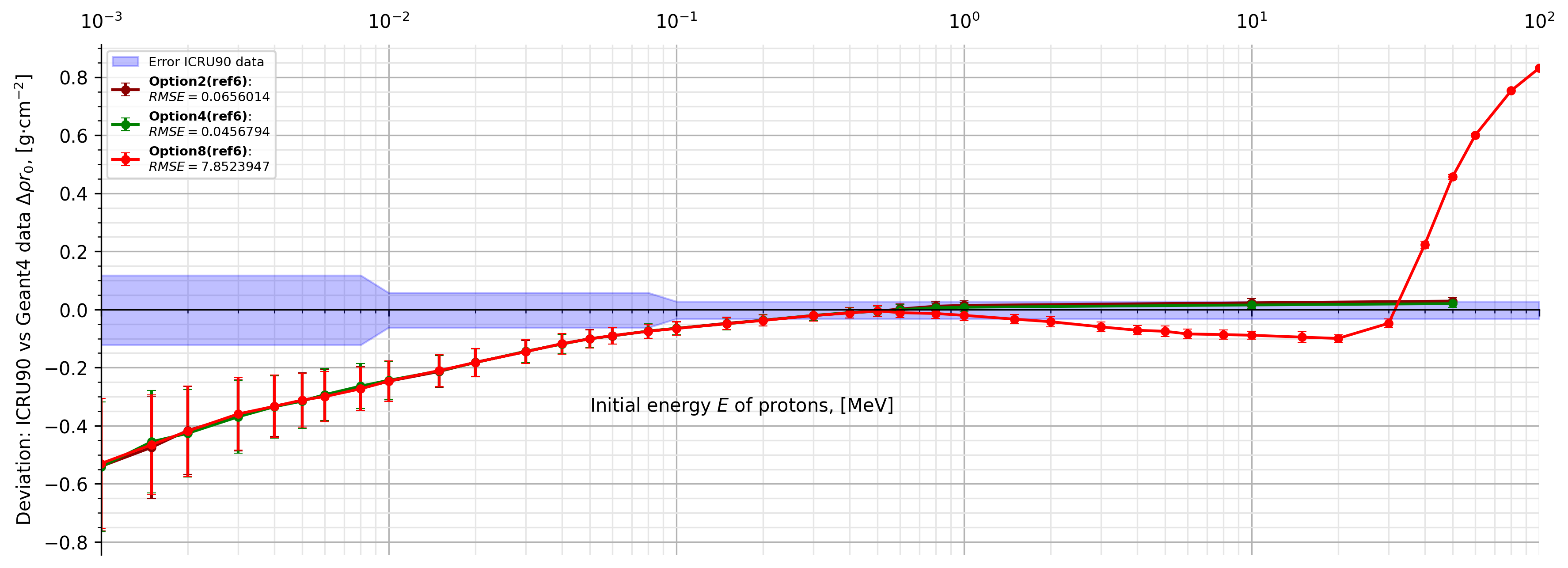 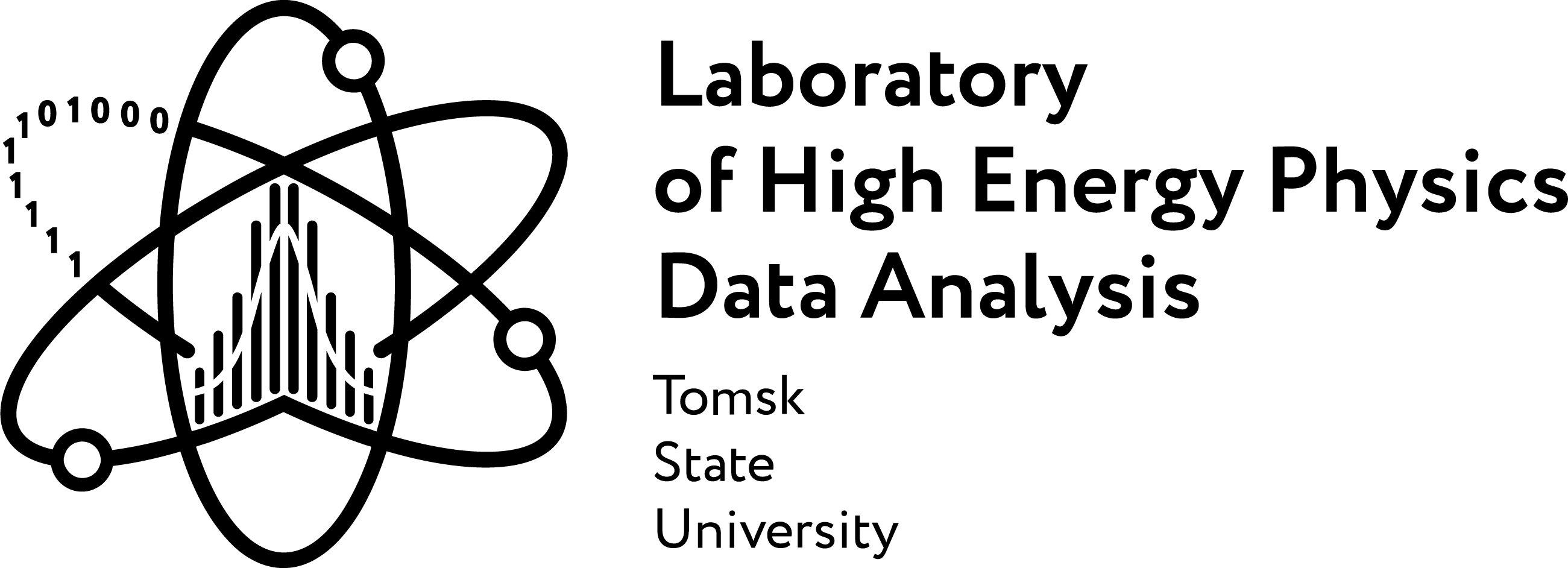 matvey.vologzhin@mail.ru
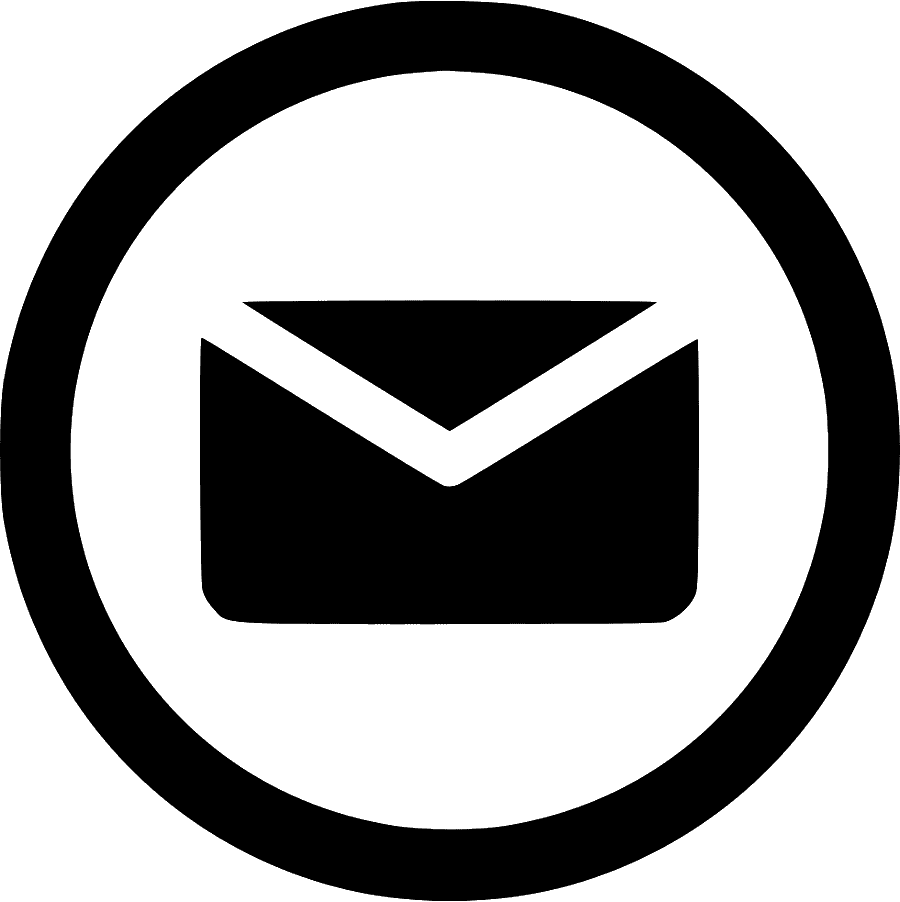 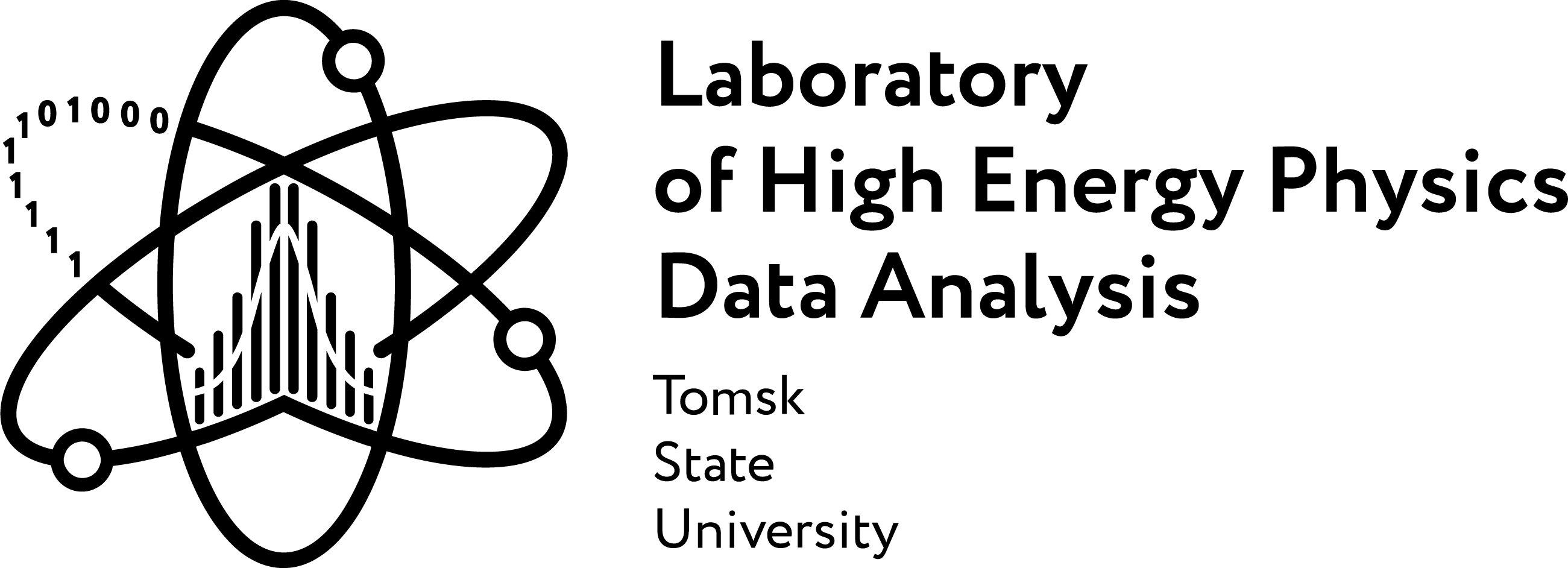 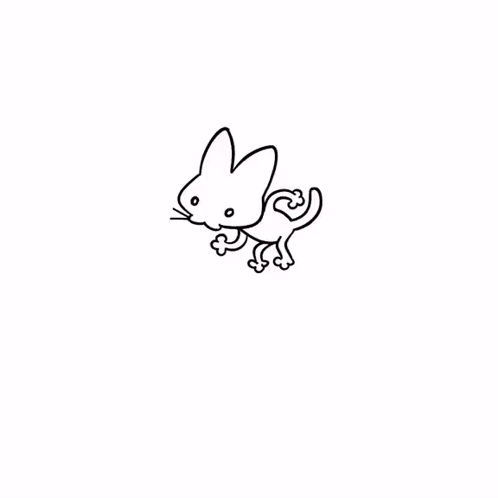 Задачи (07.07-30.08)
Подготовка доклада митингу по электромагнитной физики Geant4
Подготовка материала к ломоносовской конференции LomCon-2025
Обсуждение возможности участие в конференциях БФФХ-2025 и AYSS-2025: поиск тем для материала
Формирование плана работы с научным руководоителем (Батмунх Мунхбаатар) в Дубне
Лечить ногу😁
(09.07.2025)
(21.08.2025 – 27.08.2025)
(конец Сентября, конец Октября)
(10.07.2025)
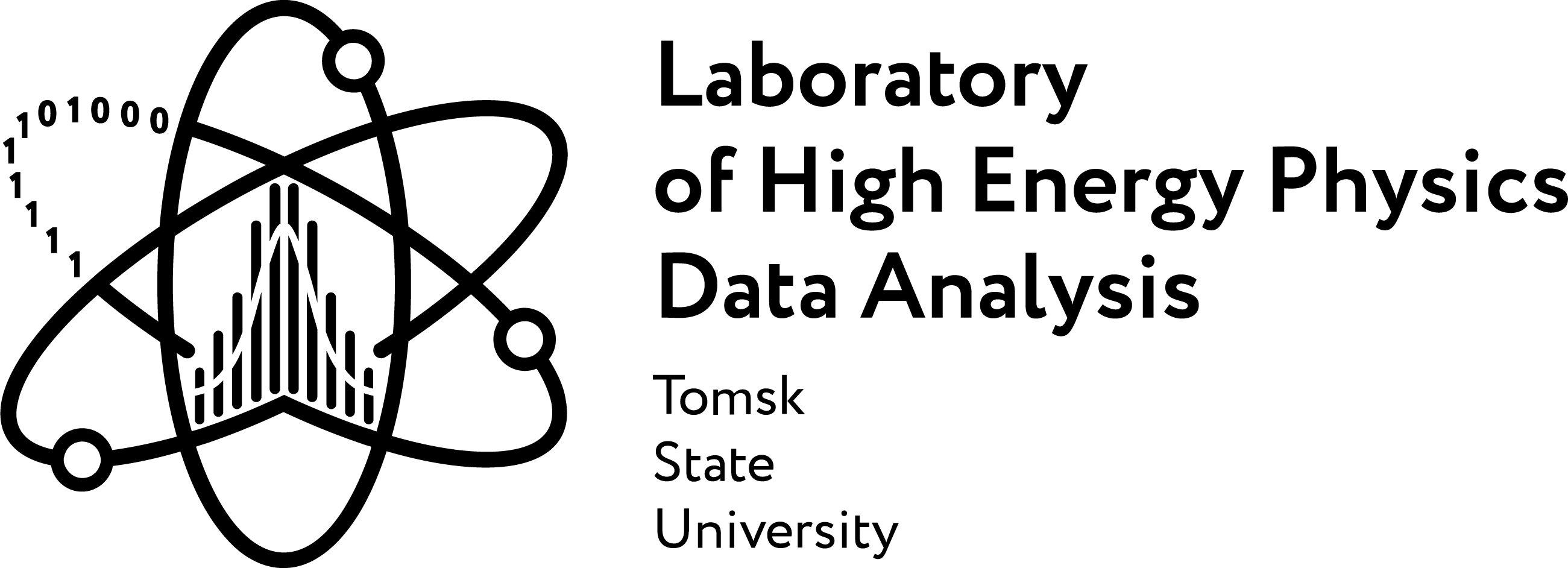 matvey.vologzhin@mail.ru
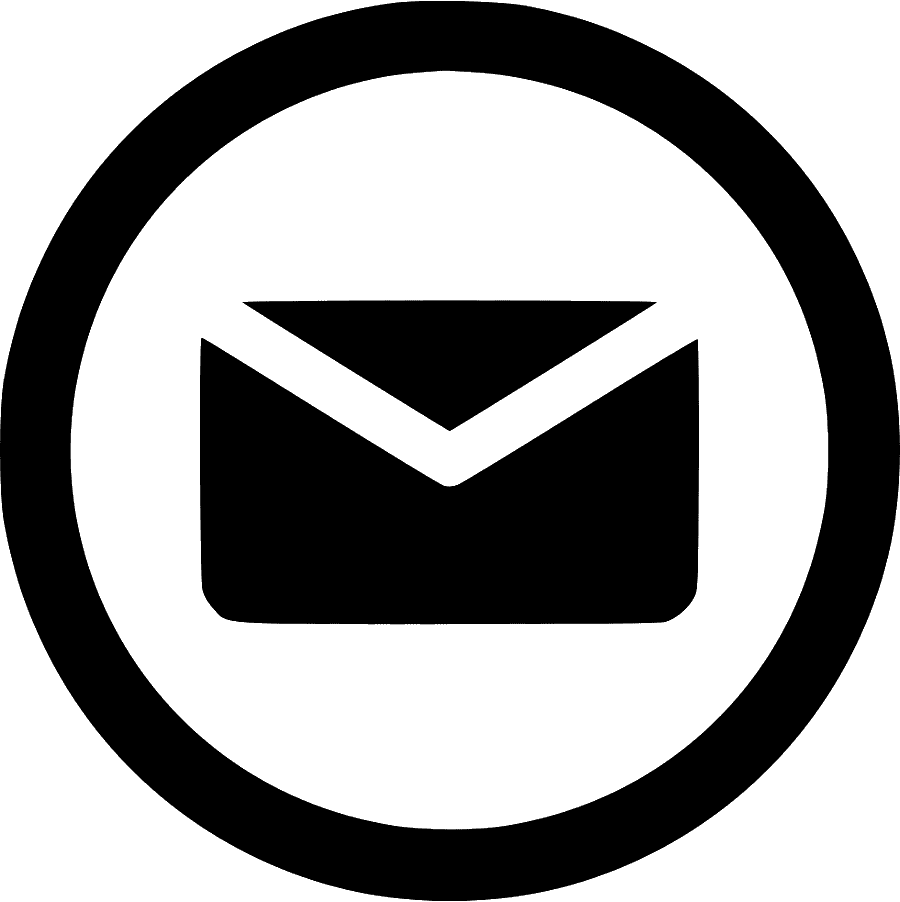 (снимите с меня гипс...)
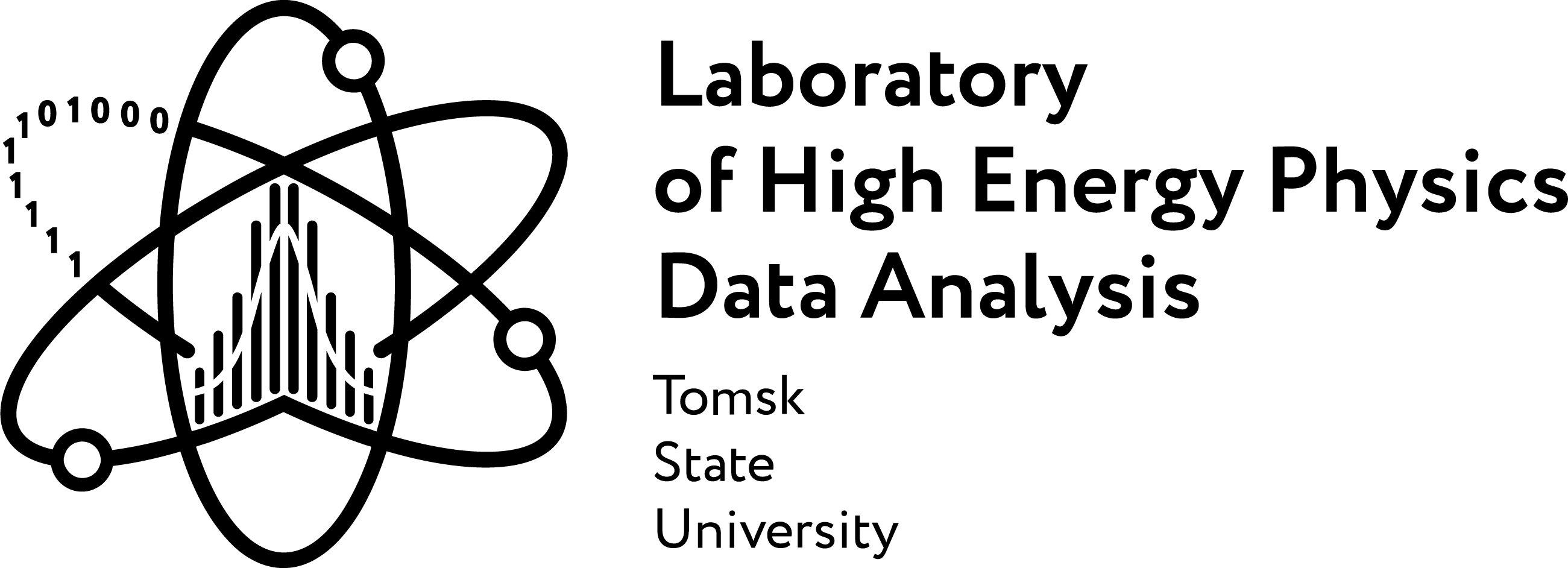 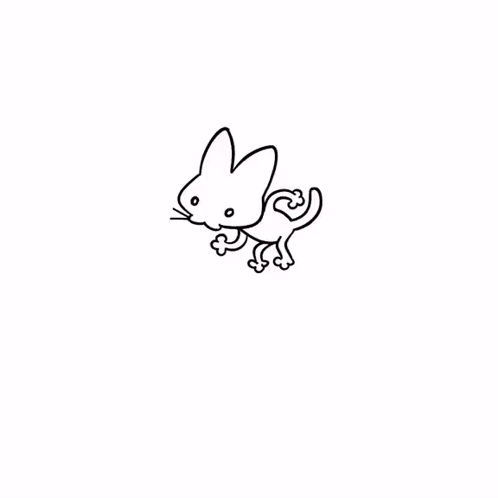 Спасибо за внимание!
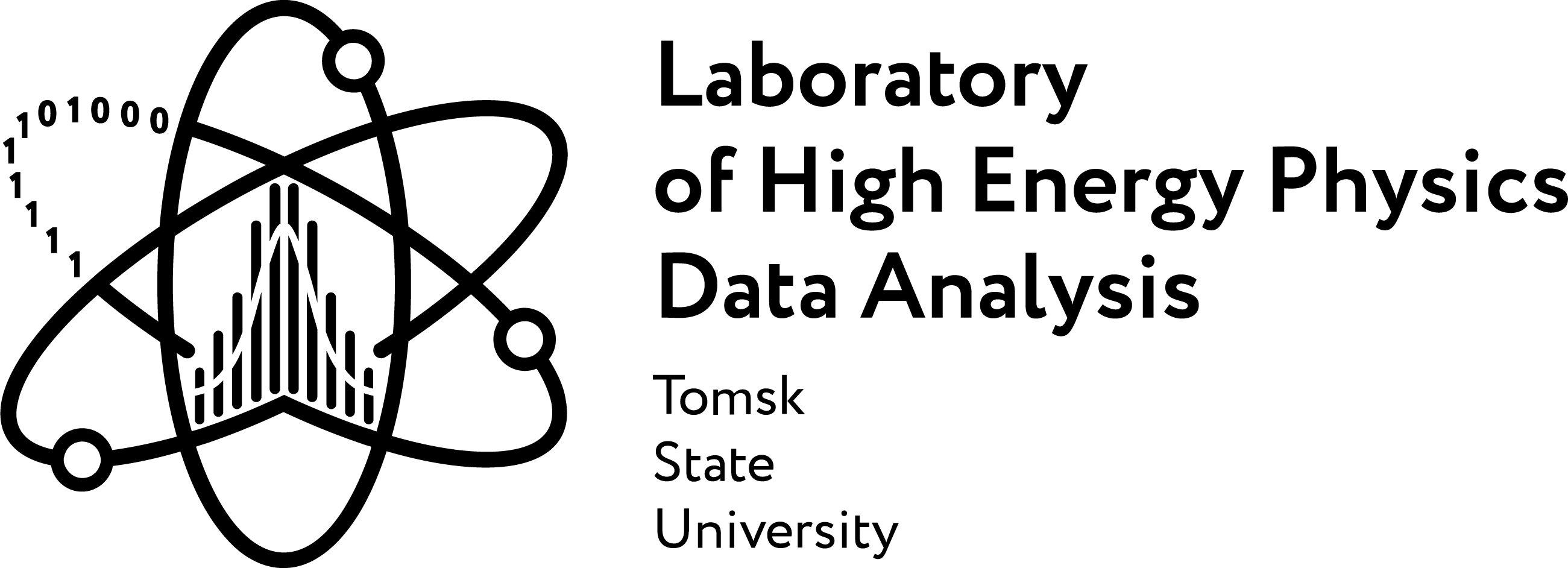 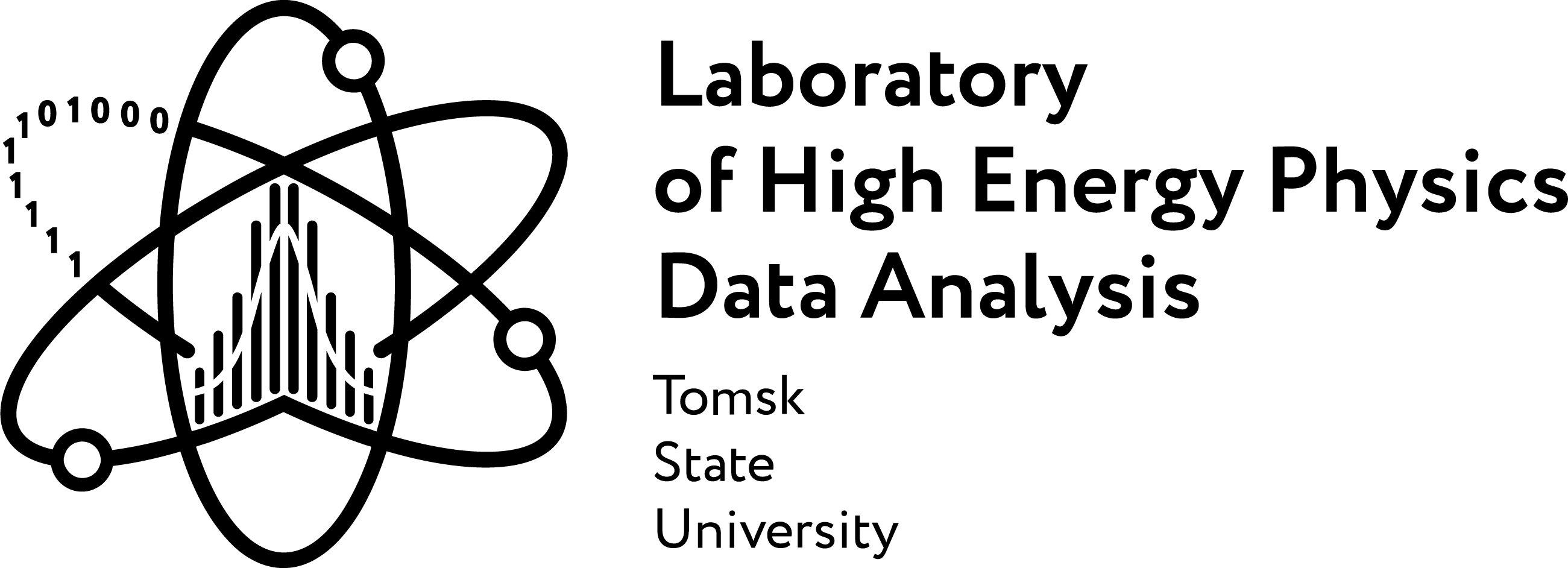 matvey.vologzhin@mail.ru
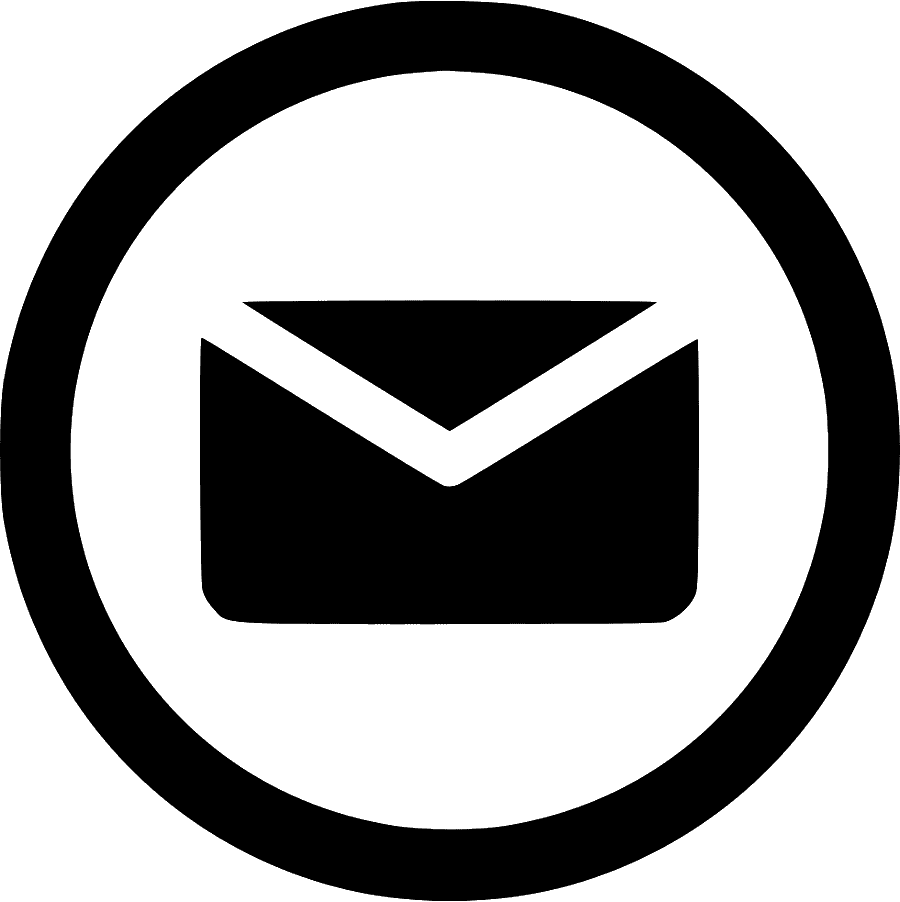 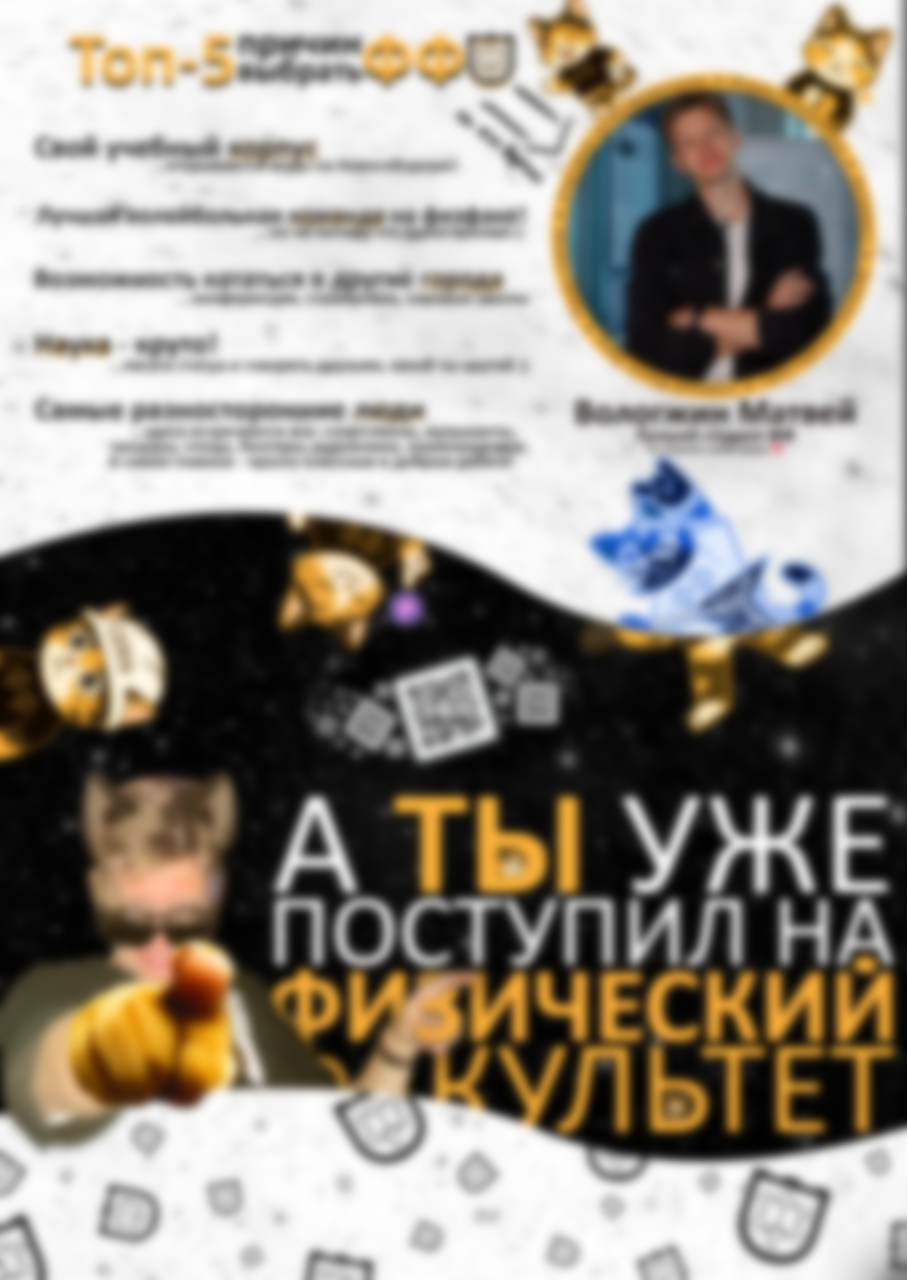 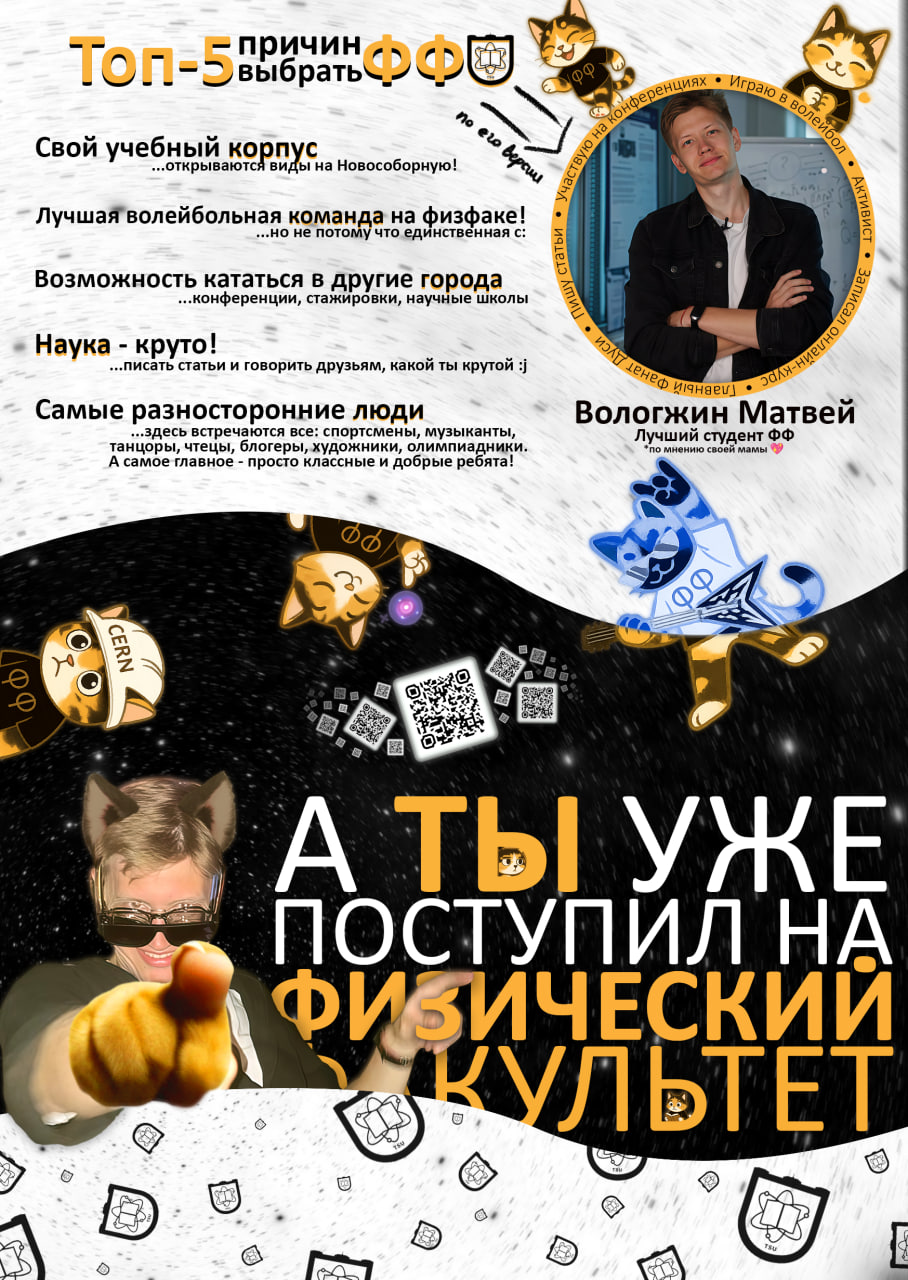 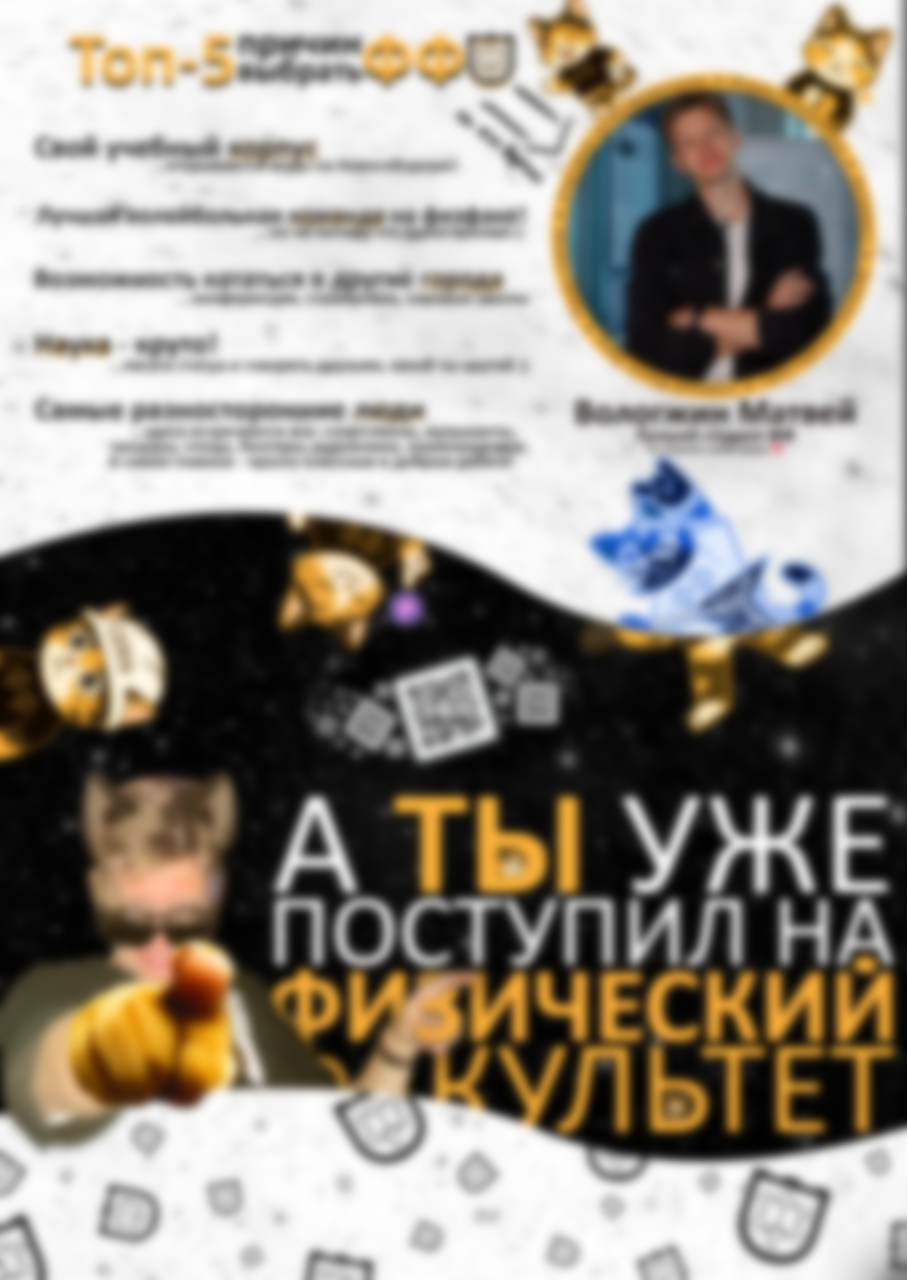 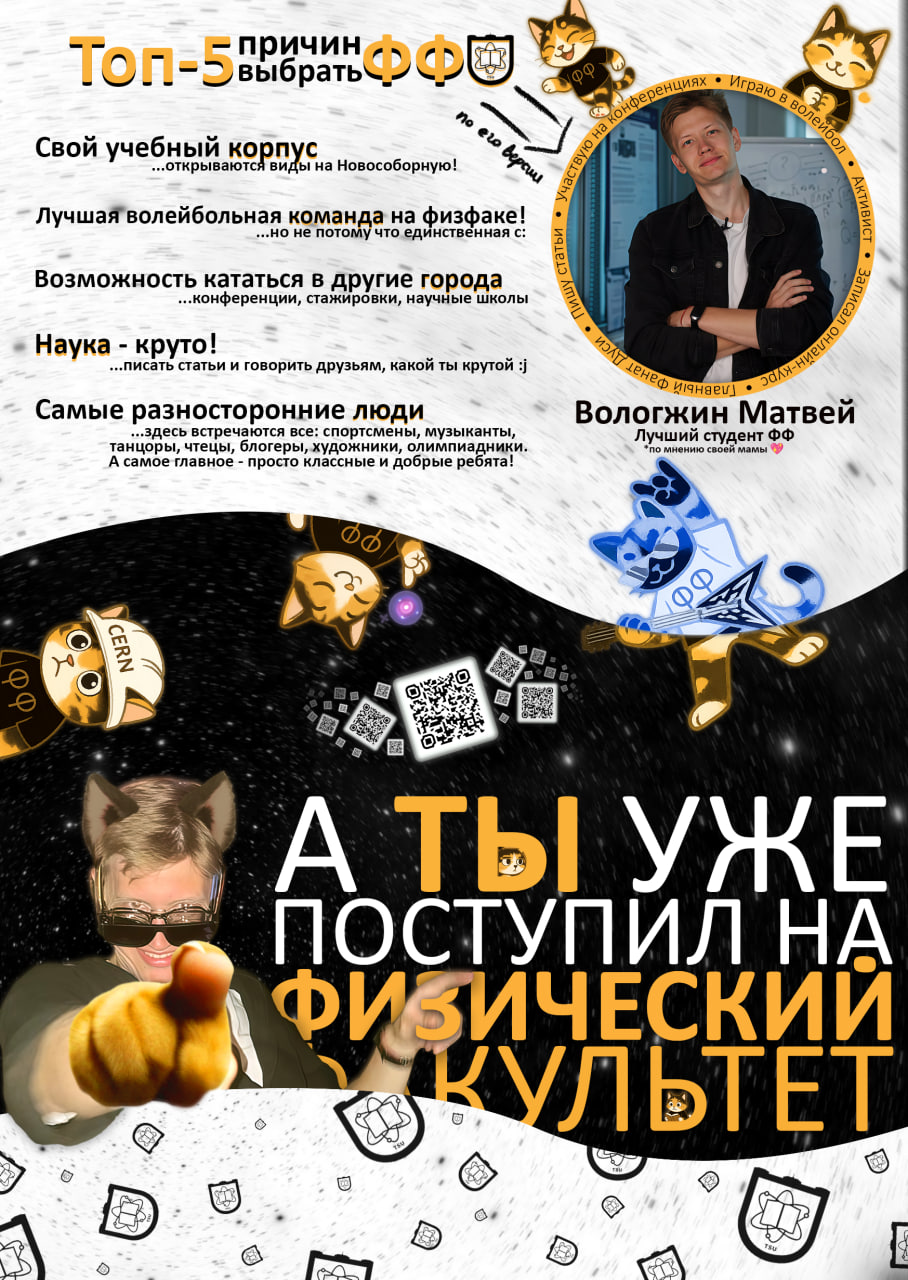 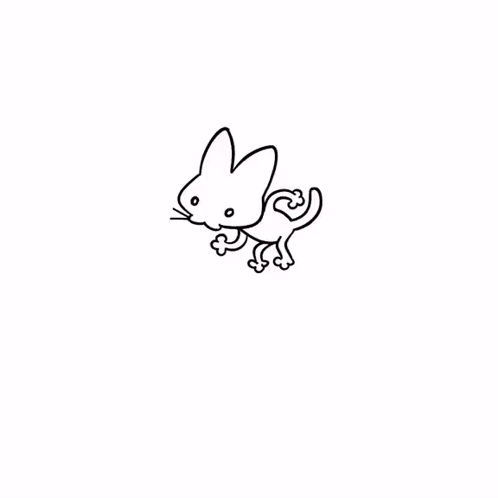 Спасибо за внимание!
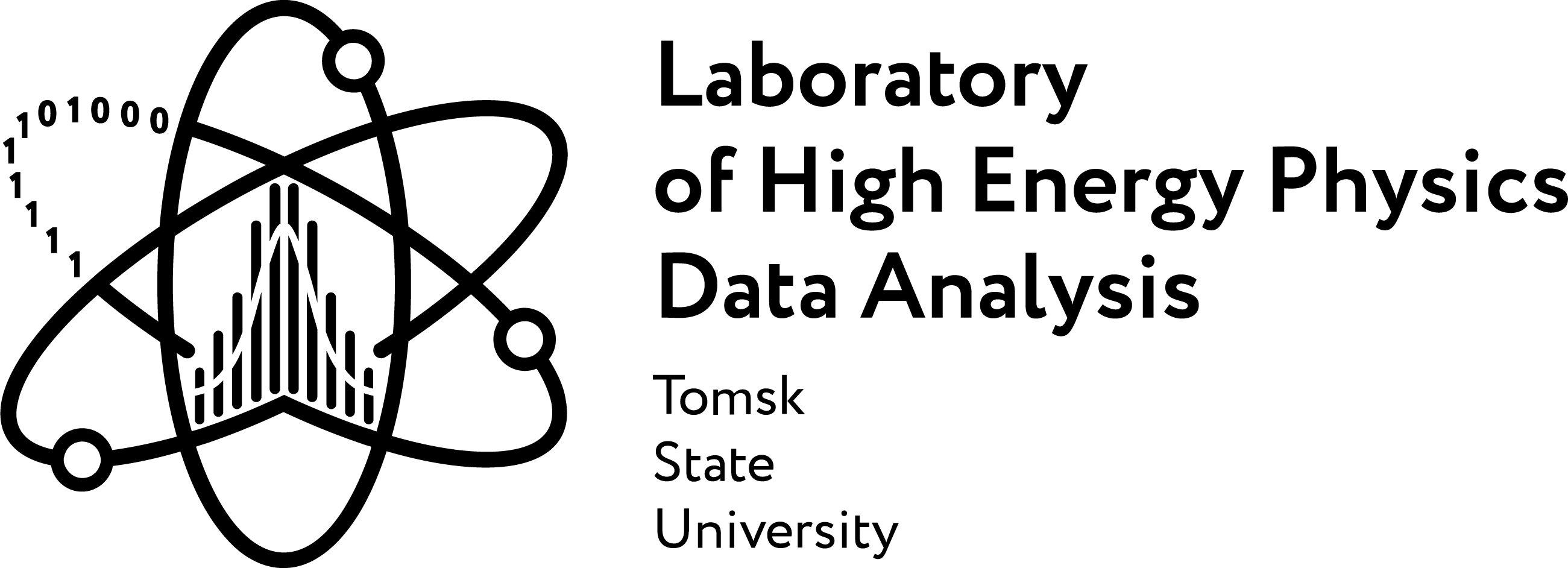 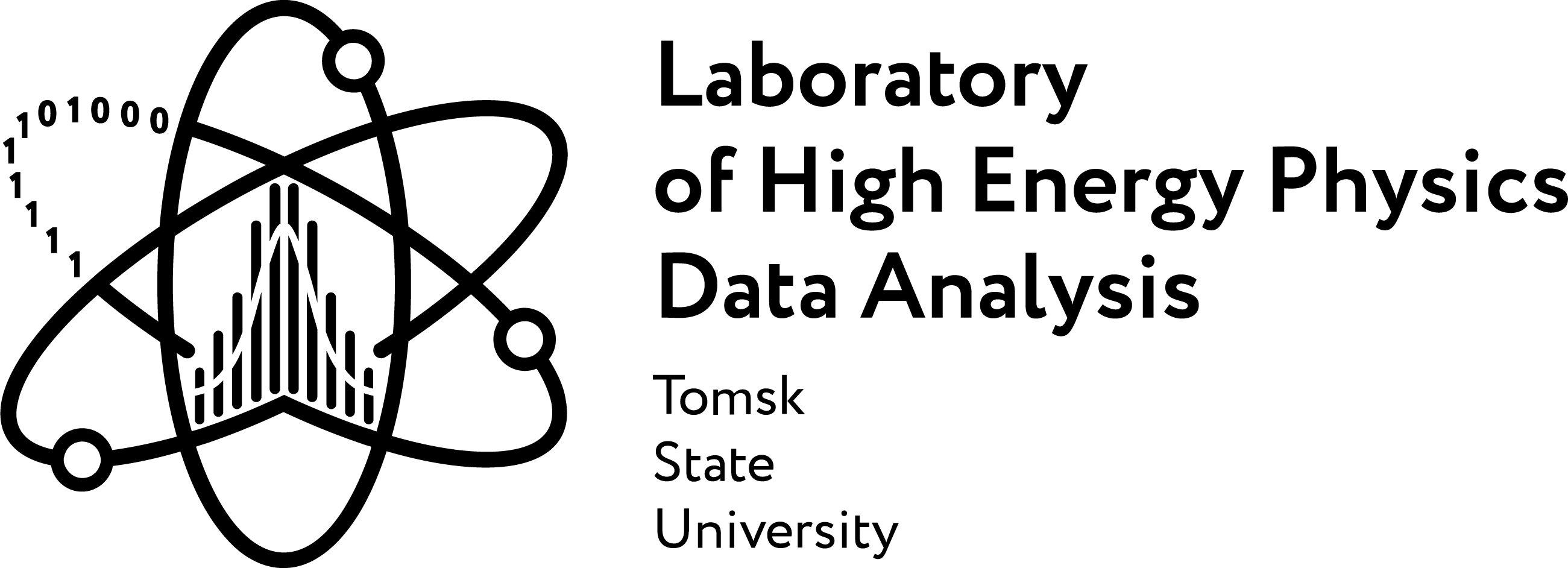 matvey.vologzhin@mail.ru
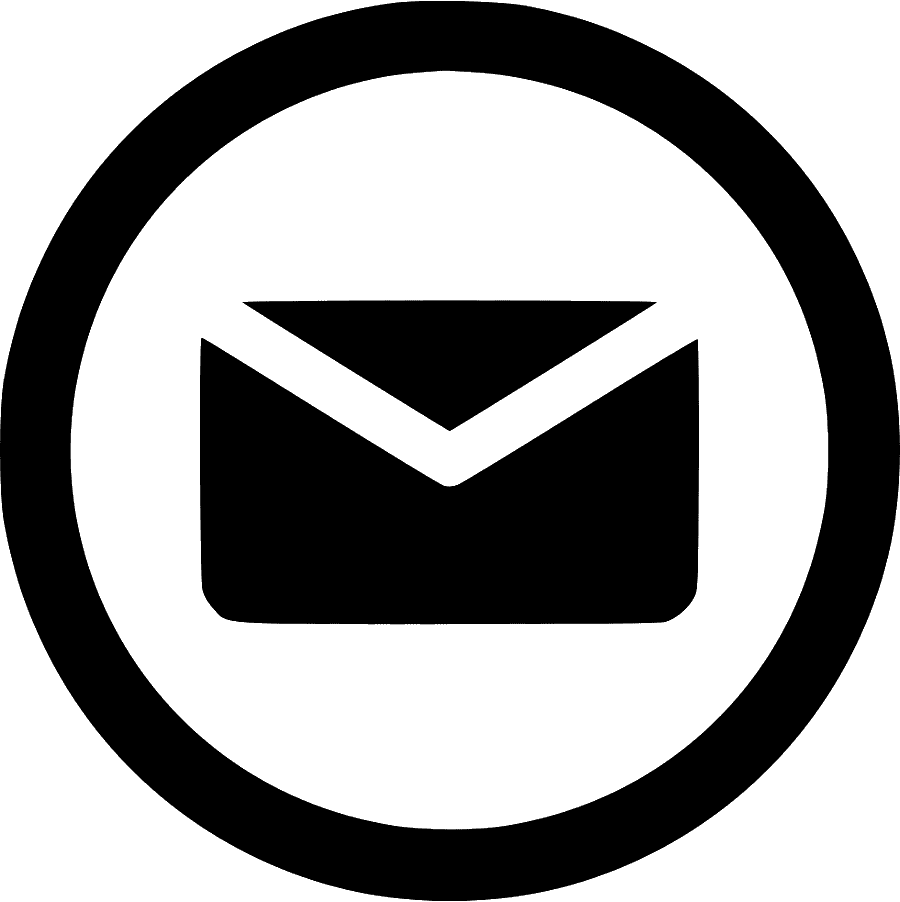